105學年度國立嘉義大學
「動物實驗使用者及動物飼養管理人員教育訓練」
國立嘉義大學動物實驗申請與監督之流程與注意事項
國立嘉義大學 實驗動物照護及使用管理委員會 
執行秘書：生化科技學系 魏佳俐
報告日期：105年11月16日
講義第4-5頁
本校實驗動物照護及使用委員會設置及管理辦法
第一條  國立嘉義大學（以下簡稱本校）為監督動物科學應用之管理與使用， 
              依據動物保護法第十六條規定，訂定本校實驗動物照護及使用委員會
            （以下簡稱本委員會）設置及管理辦法。
第二條  本委員會之任務如下：
審核本校進行實驗動物之科學應用。
提供本校有關動物實驗設計之科學應用諮詢意見及訓練計畫。
提供本校有關實驗動物飼養設施改善之建議。
監督本校實驗動物之取得、飼養、管理及是否確依審核結果進行動物科學應用。
提供本校年度執行實驗動物科學應用之監督報告，並於該年度結束後三個月內報中央主管機關備查，並副知所屬縣(市)主管機關。
每半年應實施內部查核一次，查核結果應列為監督報告之附件，並應保存該查核結果六年以上備查。
如使用猿猴、犬、貓進行科學應用時，應將審核通過之該等動物實驗申請表影印列為監督報告之附件。
受理本校違反本辦法相關規定之動物科學應用爭議案件。
講義第6頁
本校實驗動物照護及使用委員會設置及管理辦法
105年○○月○○日105學年度第○次行政會議修正通過
第五條  每個實驗動物舍必須向本委員會登記及審查核可，並定期接受本委員
              會或行政院農業委員會查核，以符合標準。
第七條  實驗動物舍舍長職責如下：
訂定與執行實驗動物舍標準操作程序與相關管理和使用規則。
依該舍標準操作程序與相關管理和使用規則管理，並每年召開工作會議至少一次。
綜理實驗動物舍事宜。
第八條  凡欲使用本校實驗動物舍之本校教師，其動物實驗計畫應先經本委員
              會核可後，方可向實驗動物舍舍長提出書面申請，核可後始得使用之。                      
              經本委員會審議及調查違反者，將依情節之輕重，得予以適當之處分。
              前項使用人應遵守本辦法與該實驗動物舍標準操作程序與相關管理和
              使用規則及其管理方式。
講義第7頁
本校實驗動物照護及使用管理委員會成員名單
講義第8-9頁
動物科學應用機構實地查核（外部查核）
流程圖
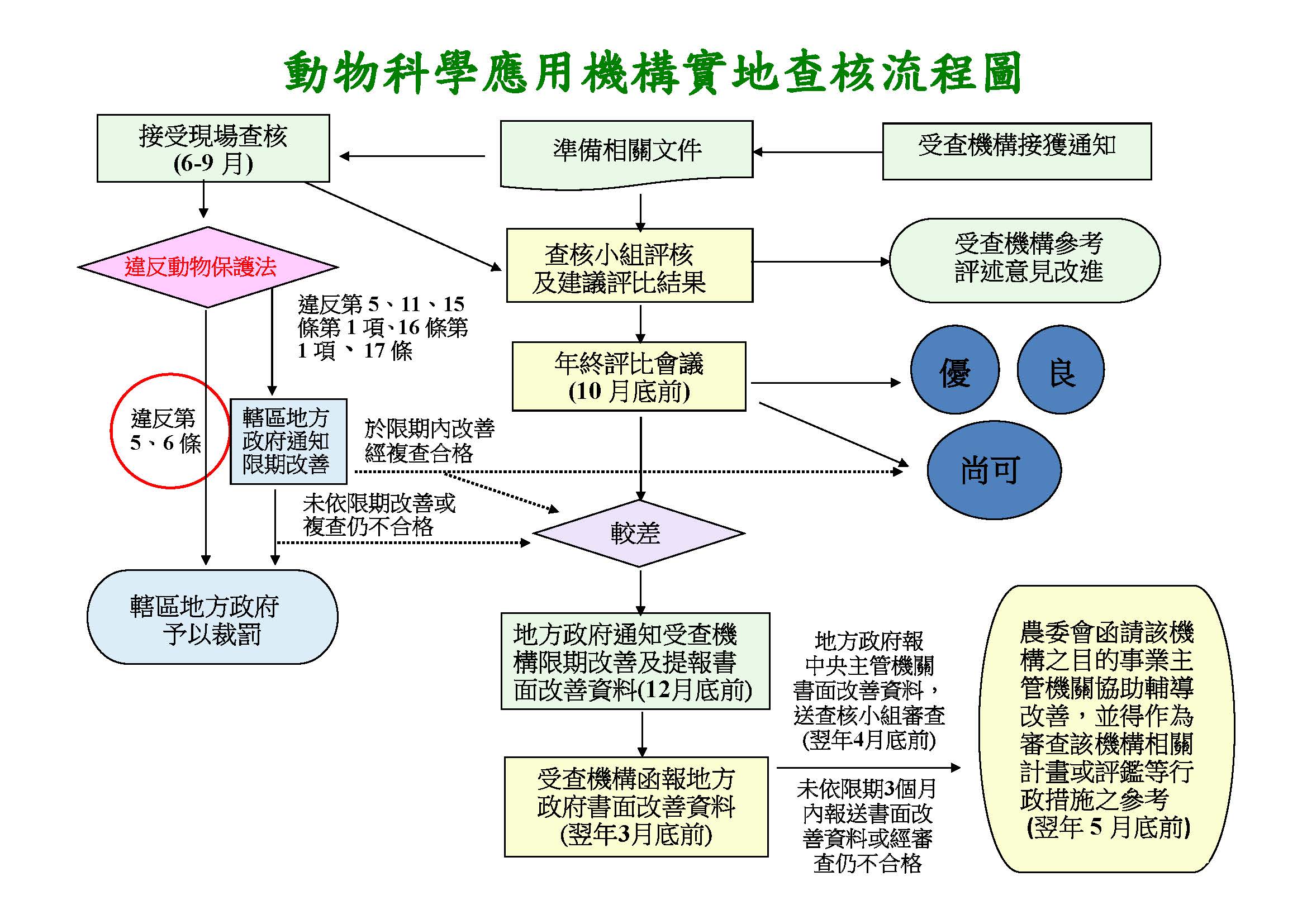 講義第8頁
講義第9頁
動物科學應用機構實地查核（外部查核）
本校外部查核之結果統計資料
講義第9-10頁
動物科學應用機構實地查核（外部查核）
外部查核小組查閱受查機關文件
照護委員會或小組成立、異動、作業流程與規章及會議等相關文件。
五年內之動物實驗申請表及審核紀錄。
動物飼養管理基準作業程序相關文件。
動物房舍及坪數一覽表。
五年內之照護委員會或小組年度監督報告。
五年內之動物科學應用機構內部或外部查核表。
講義第10頁
動物科學應用機構實地查核（外部查核）
100年度實驗動物科學應用機構實地查核之綜合評述
99年監督報告中，動物使用量及死亡方式應依實際狀況填寫，未執行之計畫應不列入使用動物數量中，動物試驗場有關實驗研究之設施坪數等修正後函報農委會。
實驗動物安樂死用乙醚（大小鼠）、頭部敲擊（魚）、冰水急速致死（魚）等方法，較不符動物福祉，建議改用其他方式。
建議IACUC應確實掌握及監督執行中動物實驗計畫及動物用量，動物實驗應於申請審查核可後再進行，以免違法。
嚙齒類動物部分未貼標示卡、動物攜出未登記、動物隻數與實際不符、溫度異常應加強通報機制、飼料儲存室溫度過高，宜改善。
講義第10頁
動物科學應用機構實地查核（外部查核）
103年度實驗動物科學應用機構實地查核之綜合評述
須改善事項
講義第10-11頁
(1)
講義第10-11頁
(2)
(3)
講義第11-12頁
(4)
(5)
講義第12頁
(6)
講義第12頁
(6)
講義第12-13頁
(7)
講義第13頁
(8)
(9)
講義第13-14頁
(10)
建議改善事項
講義第15-16頁
動物科學應用機構實地查核（外部查核）
105年度實驗動物科學應用機構實地查核之綜合評述
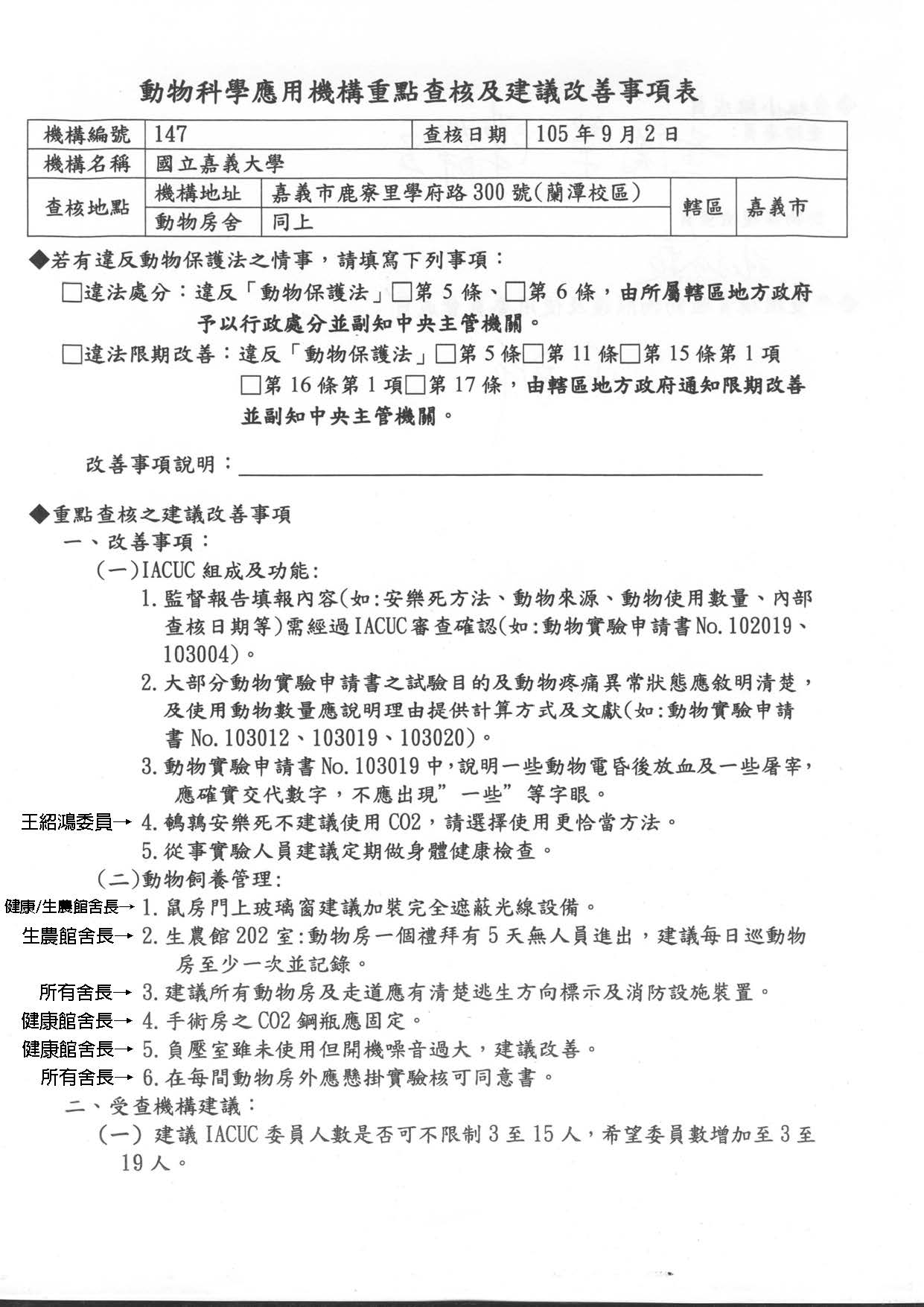 講義第15-16頁
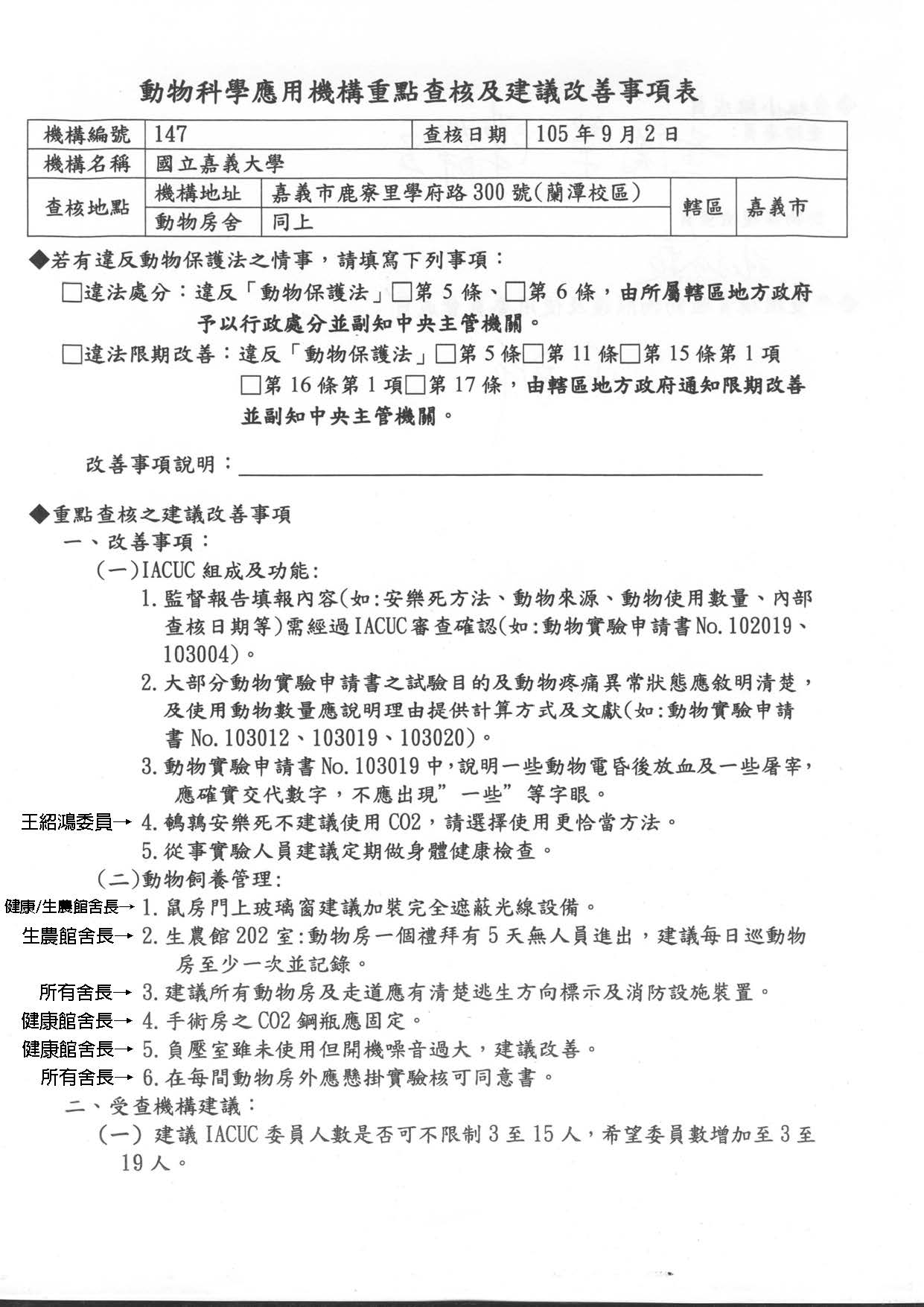 講義第16頁
本校實驗動物之申請、管理使用、處理及動物福利
本委員會管理單位及網頁：本校學術副校長室
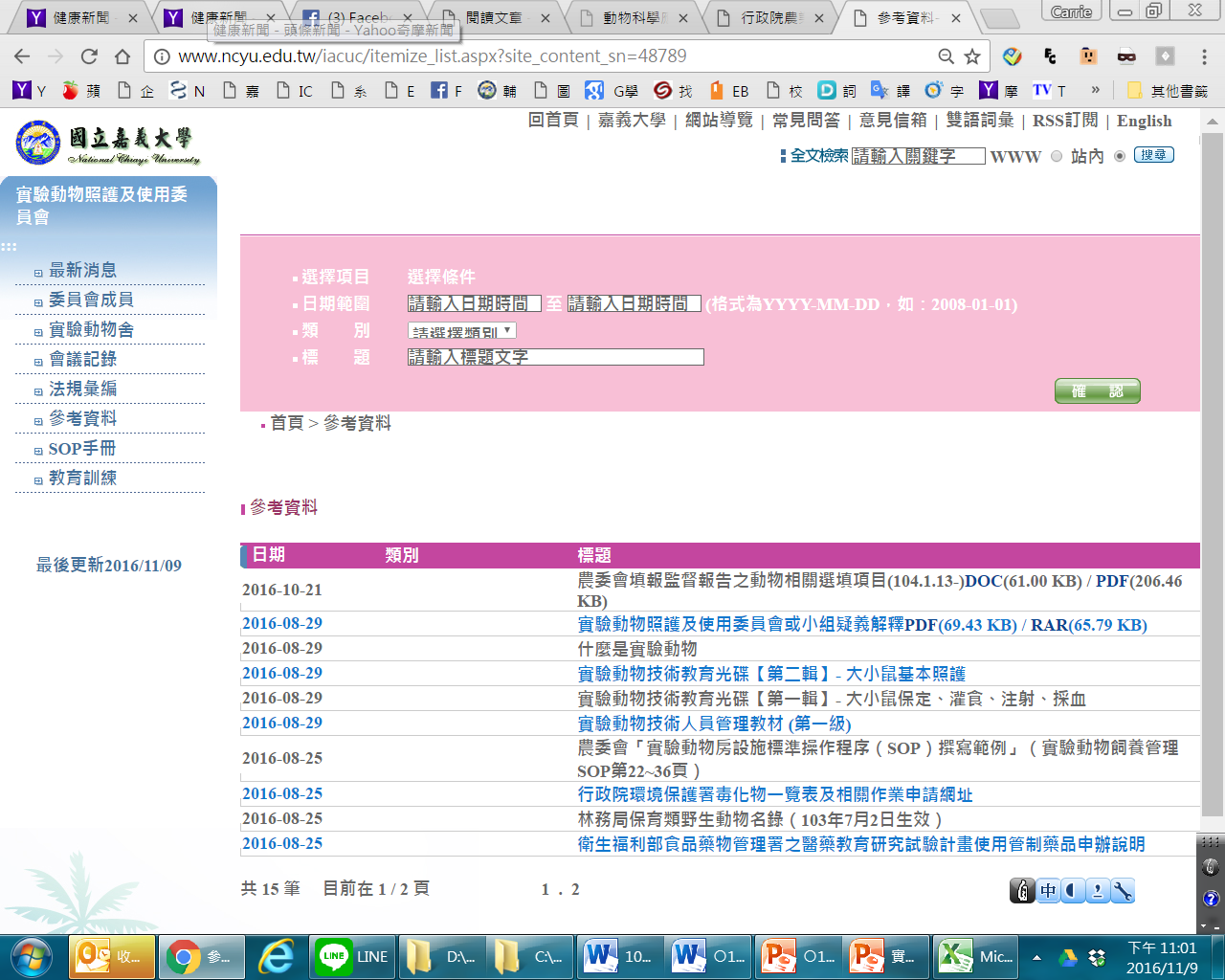 講義第17頁
標準操作程序通則
配合線上申請動物實驗的作業計畫，IACUC重新整合並強化IACUC及各動物舍的SOP。
首先制訂國立嘉義大學實驗動物照護及使用委員會標準操作程序通則（SOP編號M-001）。
撰寫
IACUC
A1水生動物舍
B1生技健康館實驗動物舍
實施
學術副校長簽核
B2生物業科技館實驗動物舍
C1禽類動物舍
講義第17-19頁
校內監督合格之實驗動物舍簡介
簡介、功能、管理及SOP請參見「講義」第17~19頁
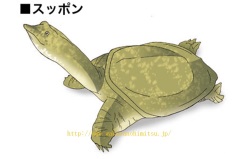 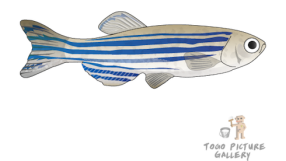 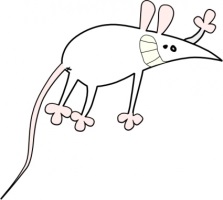 國立嘉義大學 實驗動物舍
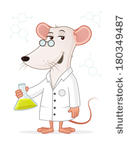 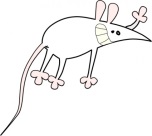 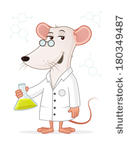 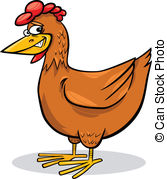 講義第20頁
實驗動物之申請
動物實驗（變更）申請與年度監督標準操作程序
本委員會網頁 → 表單下載（只會放1個最新檔，檔名末註明修改日期）。
以下都是同一個Word檔，按「Ctrl」+ 滑鼠左鍵，即可快速翻閱。
尚未上呈召集人核可，預計本月底上傳網頁。
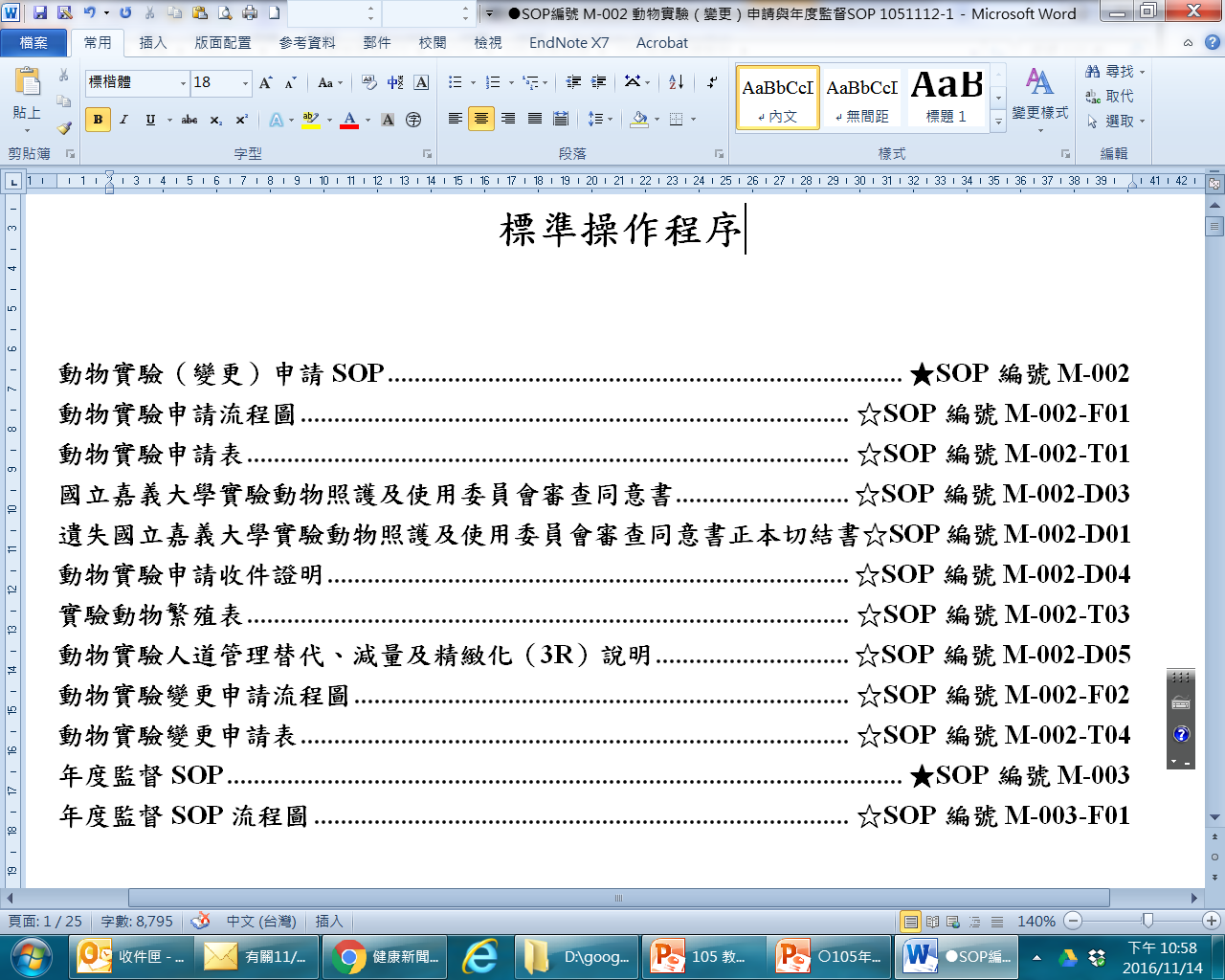 講義第21頁
動物實驗（變更）申請SOP
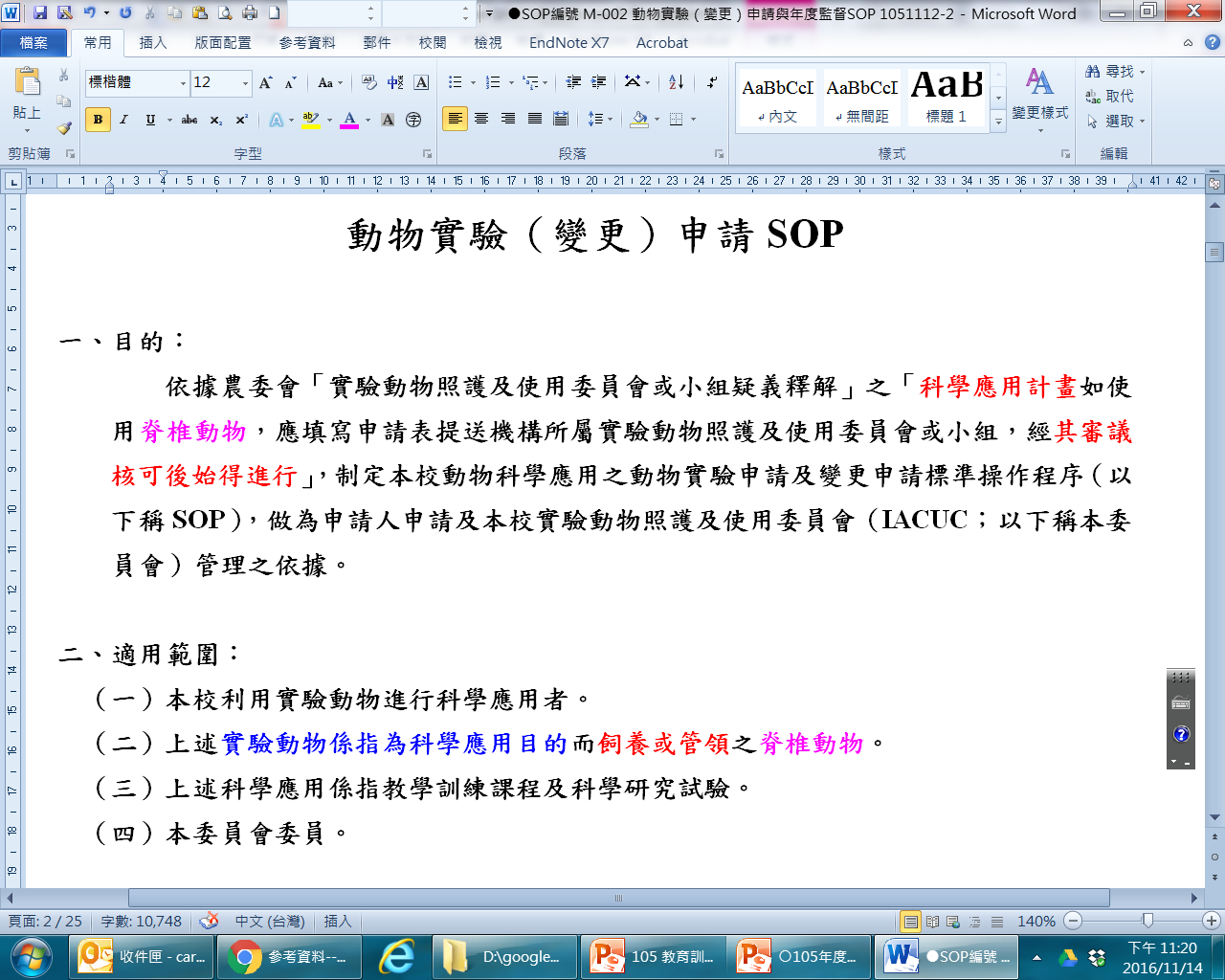 講義第21頁
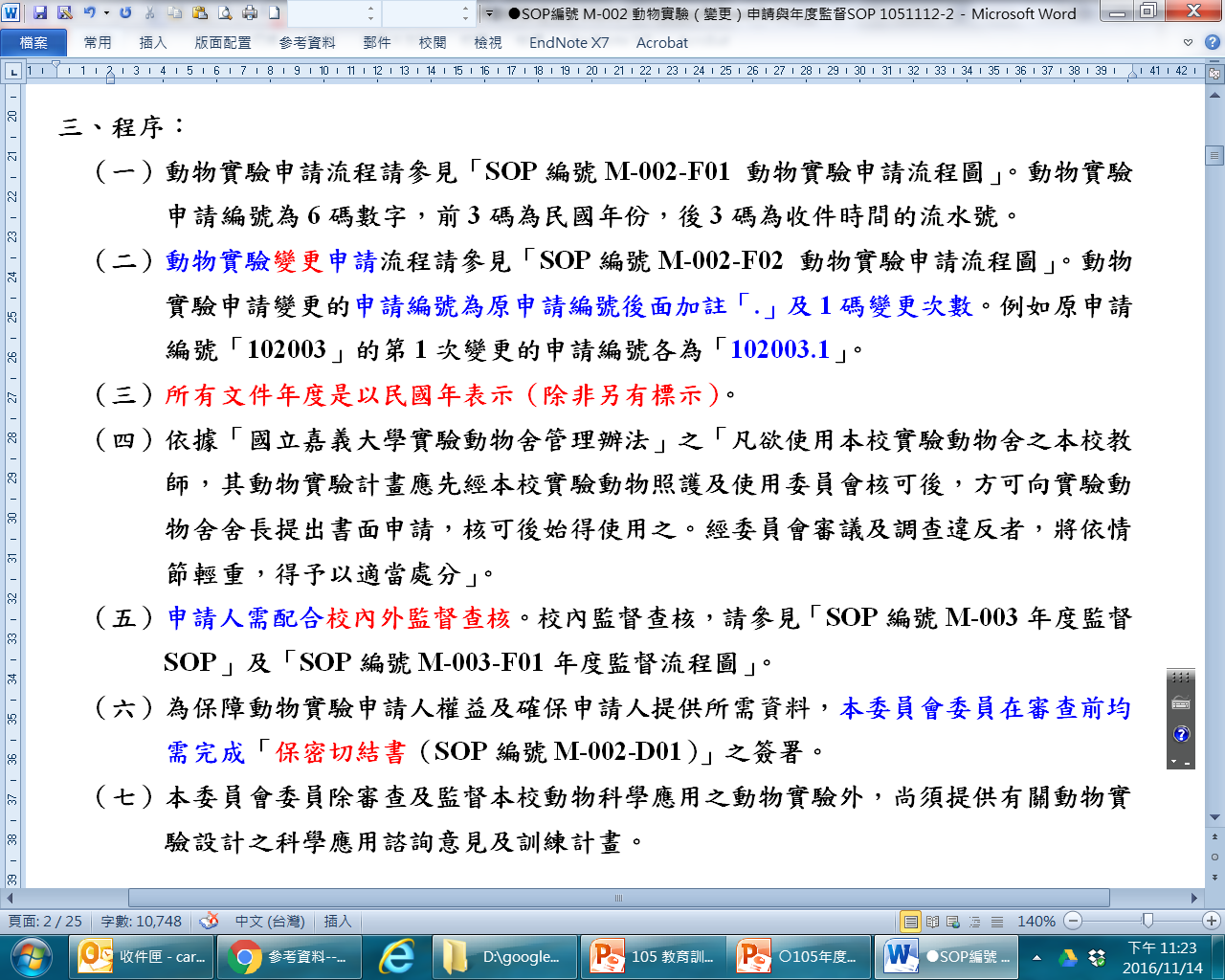 講義第22-23頁
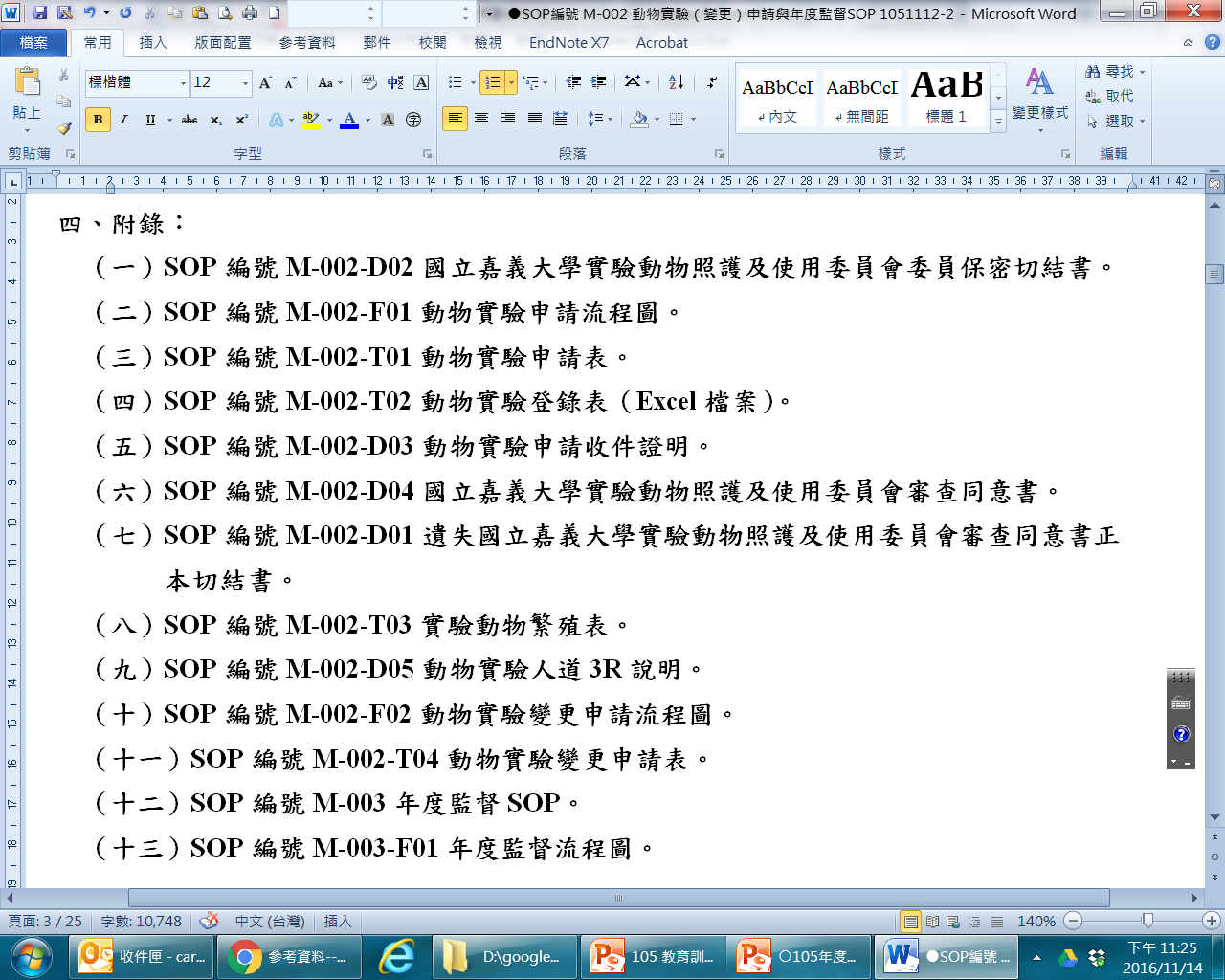 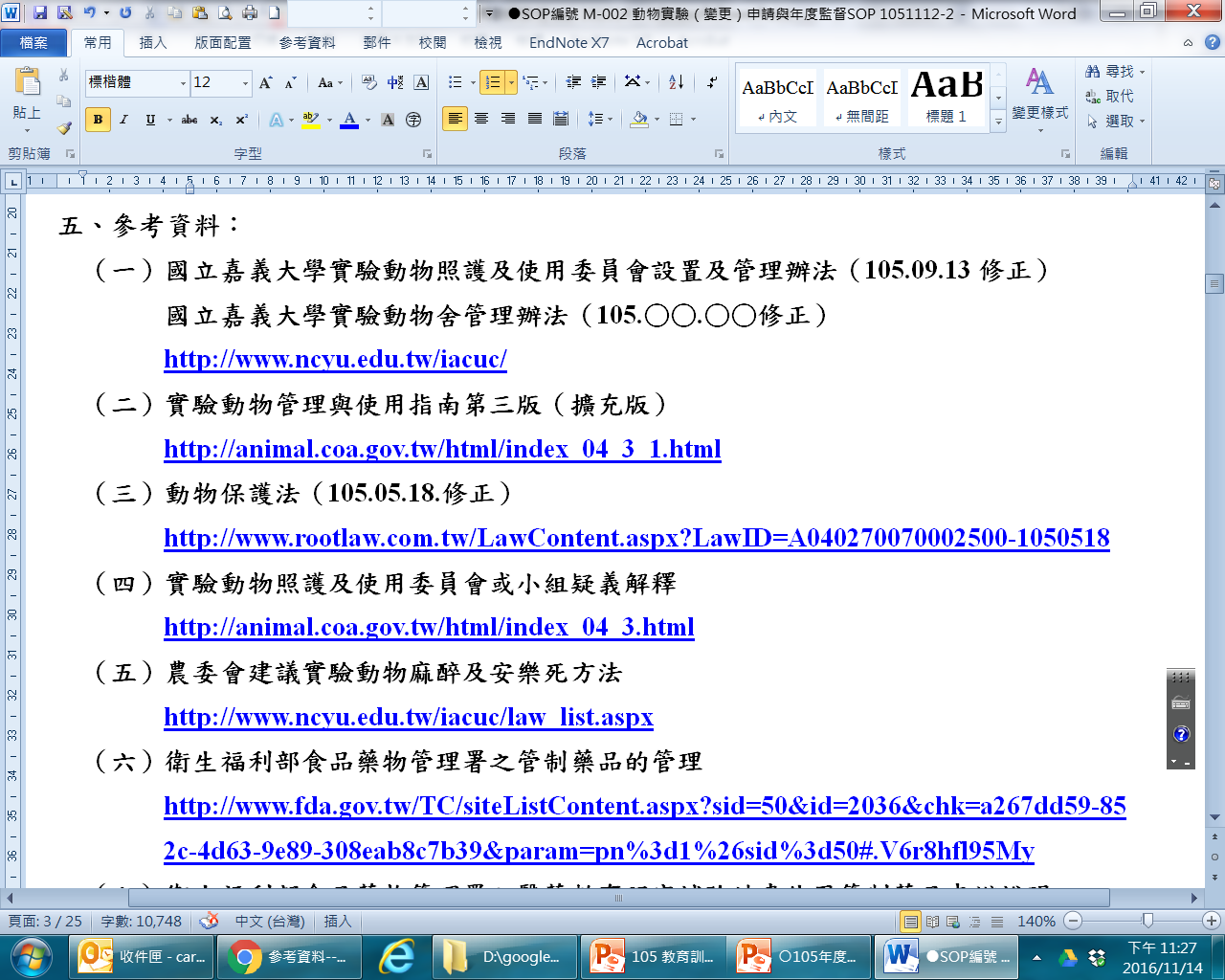 講義第24頁
動物實驗申請流程圖
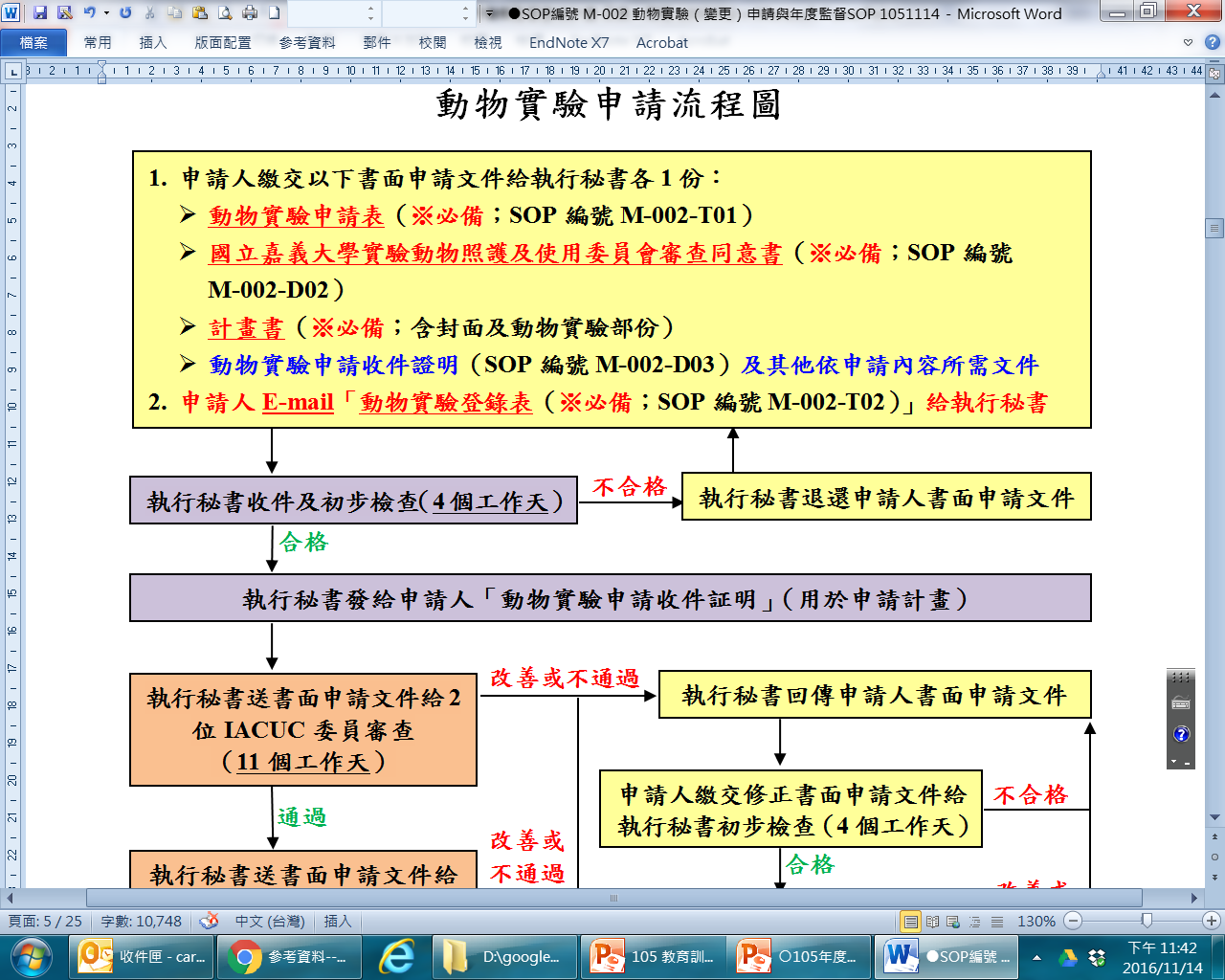 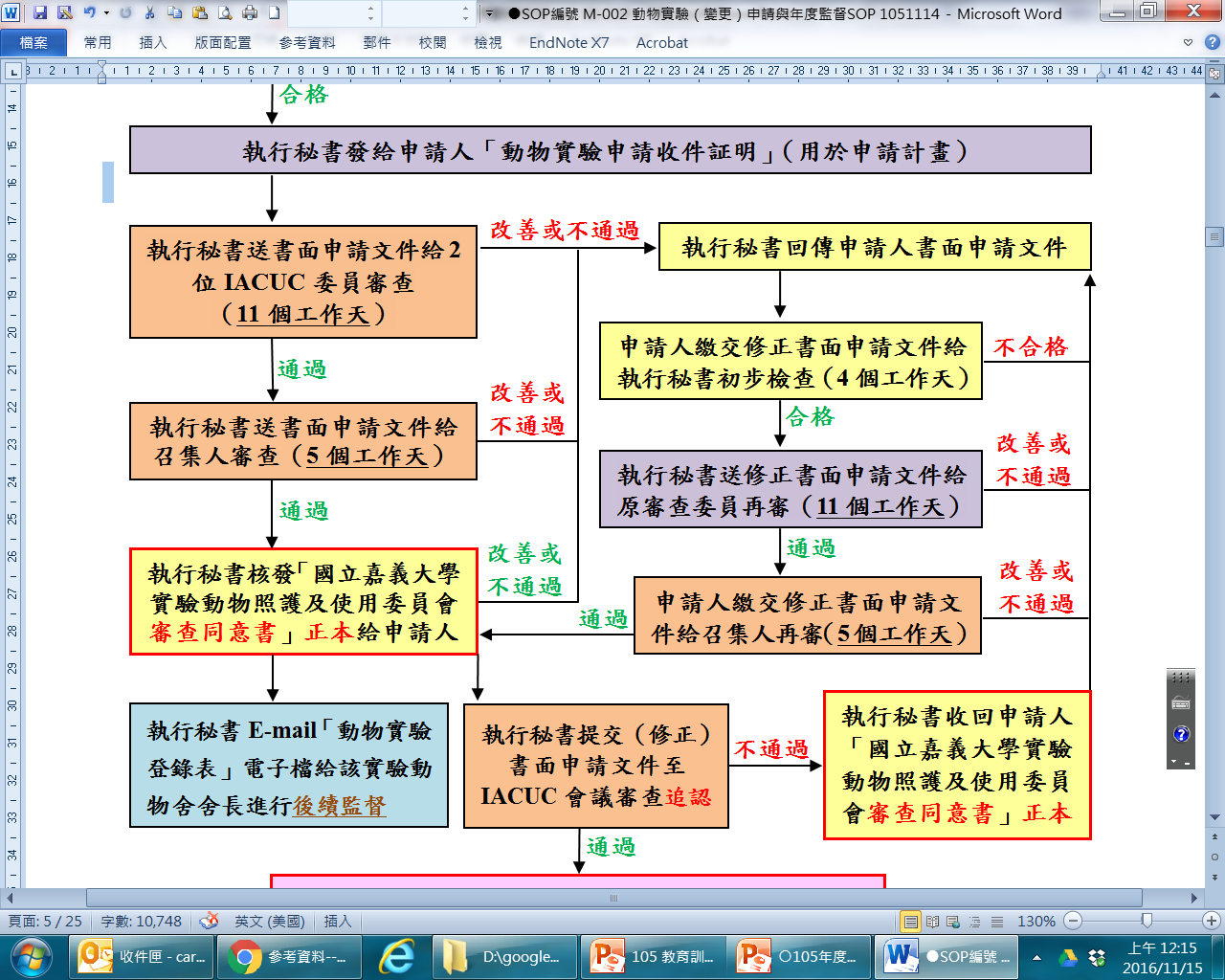 講義第24頁
講義第24頁
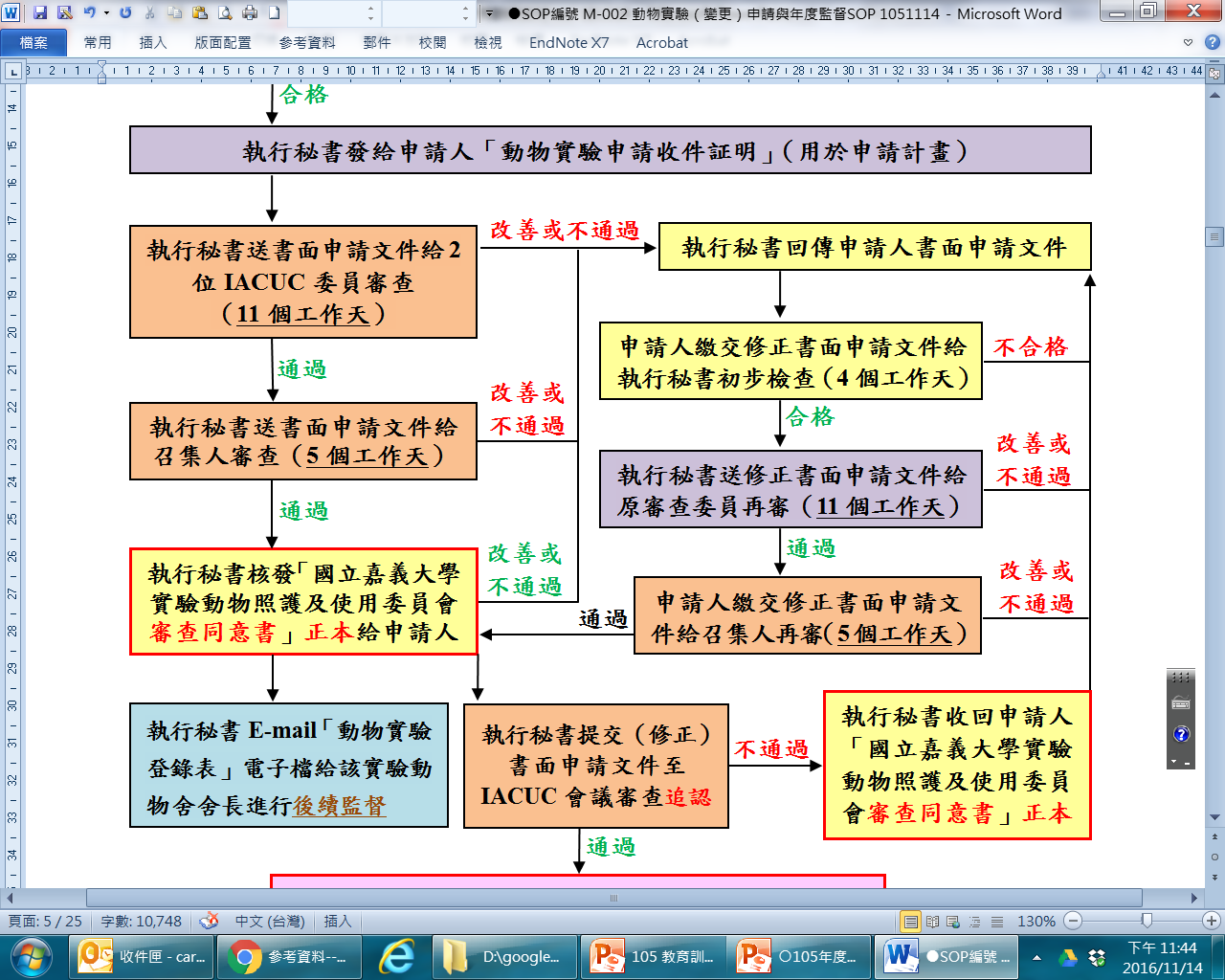 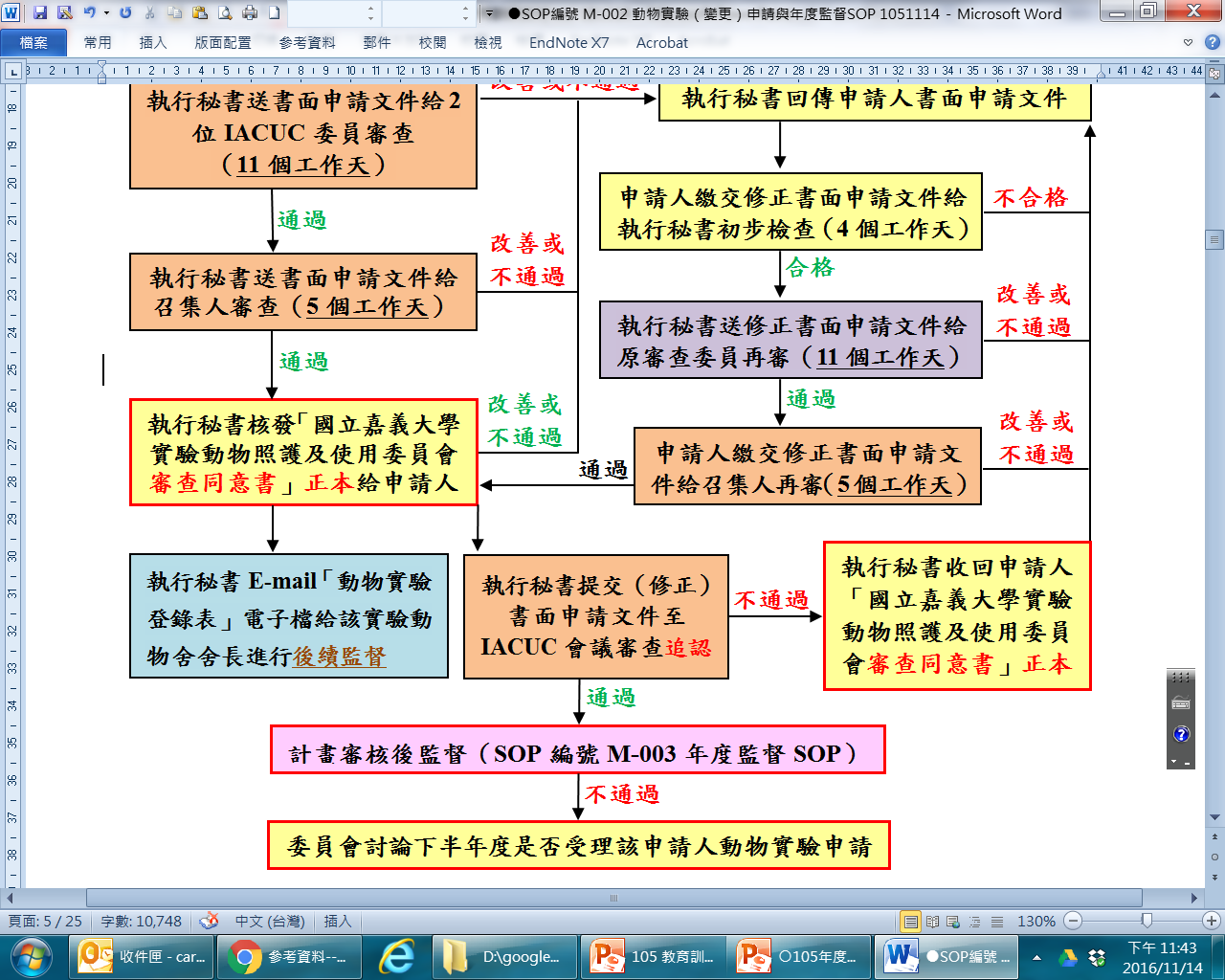 講義第25頁
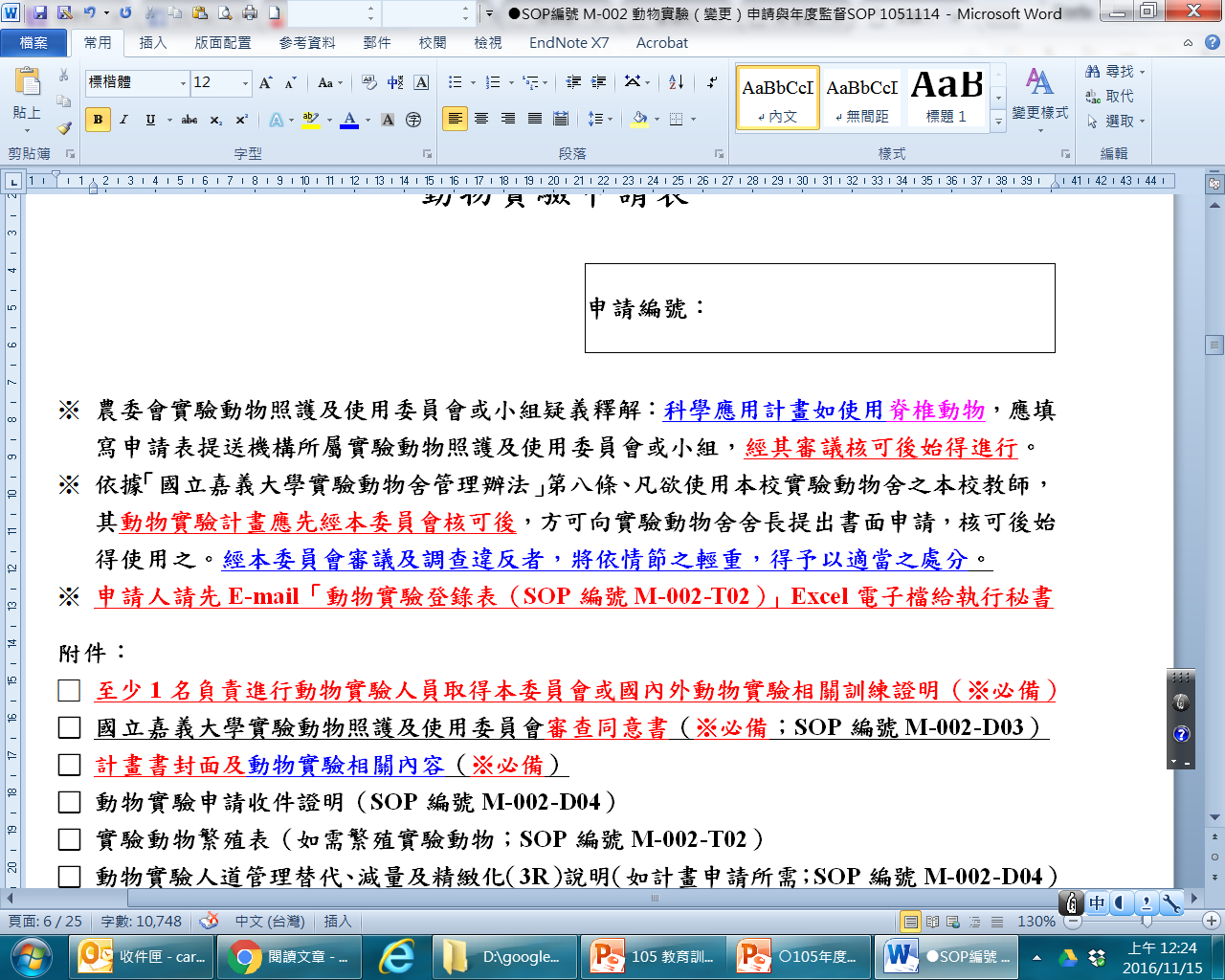 動物實驗申請表
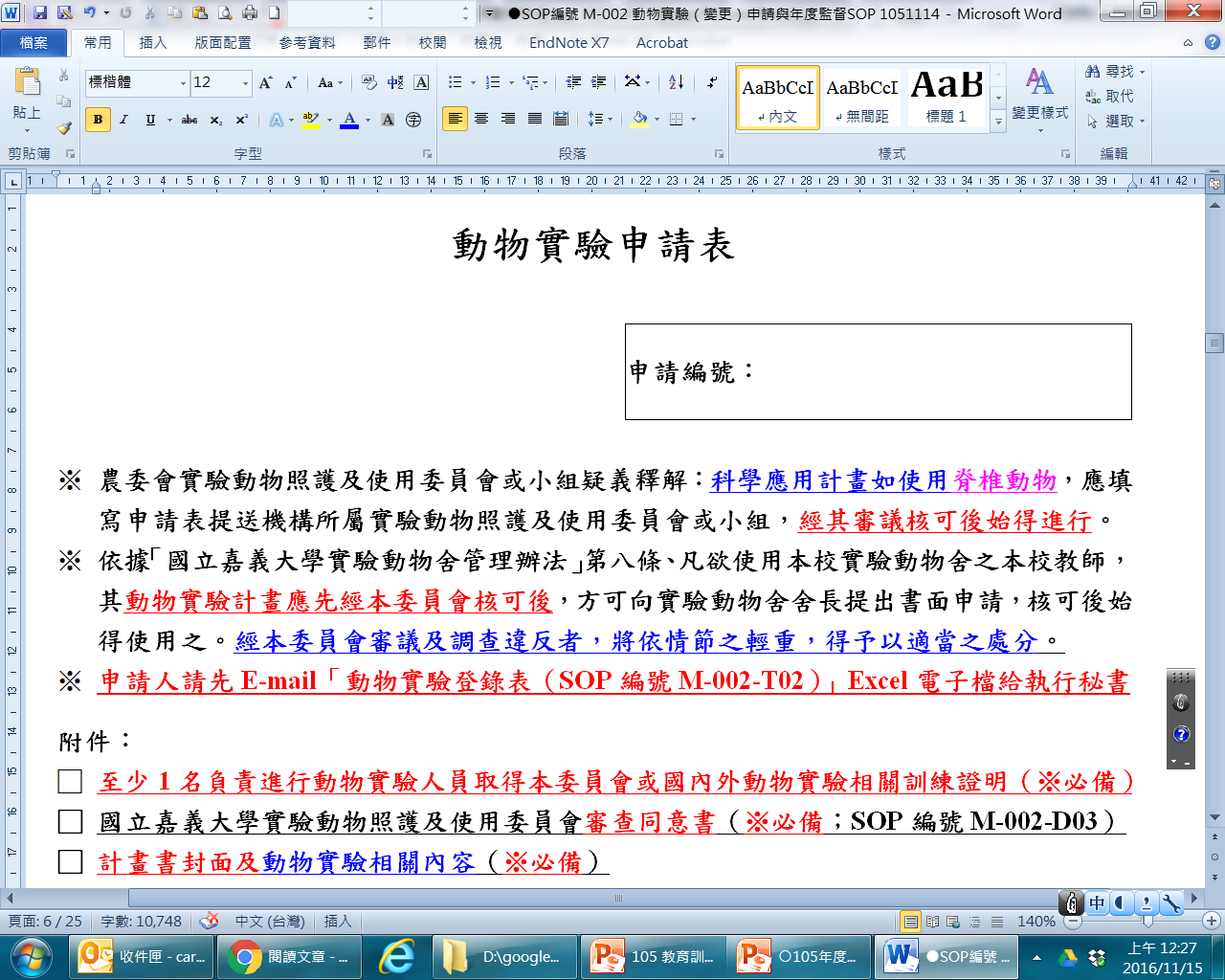 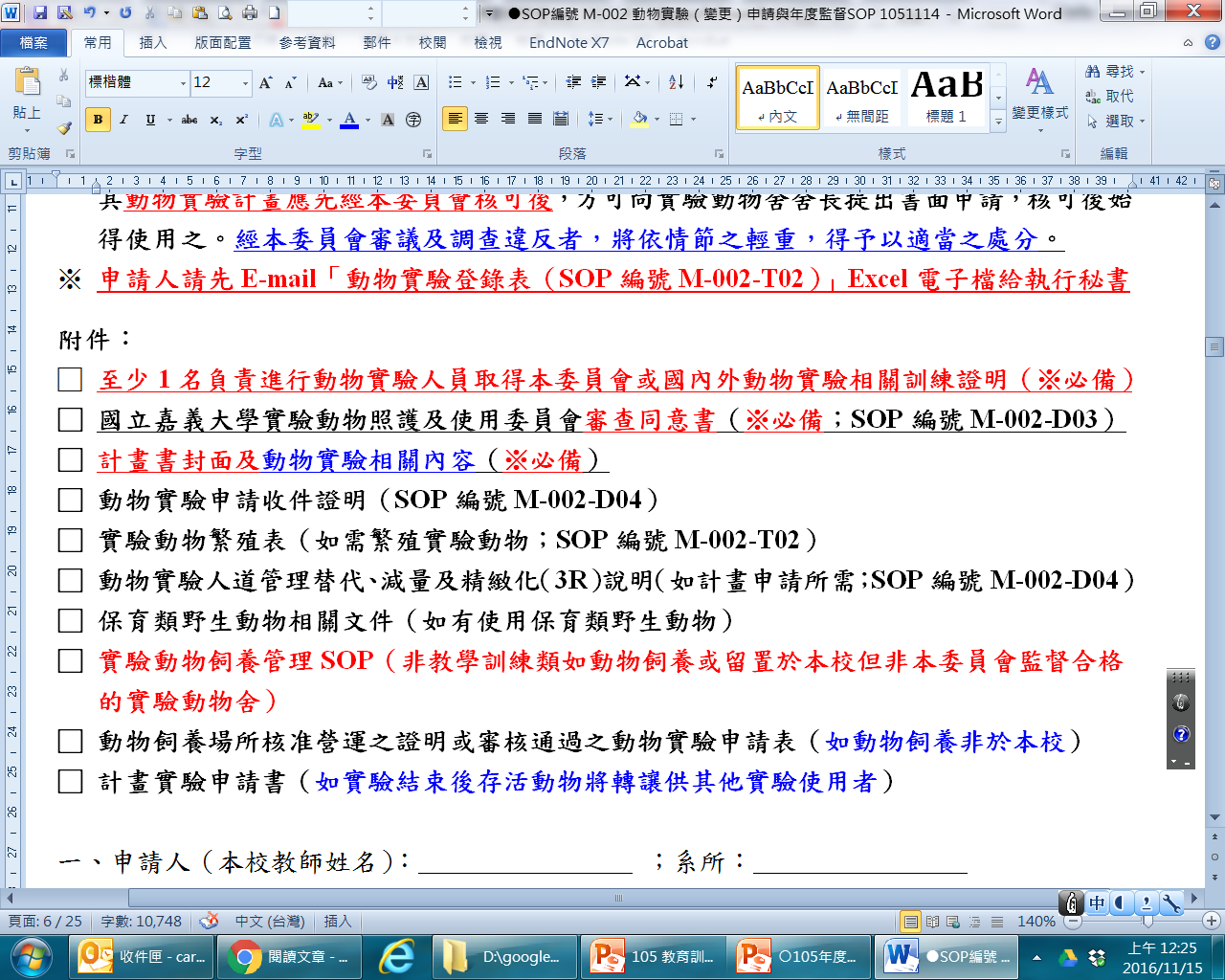 講義第25-26頁
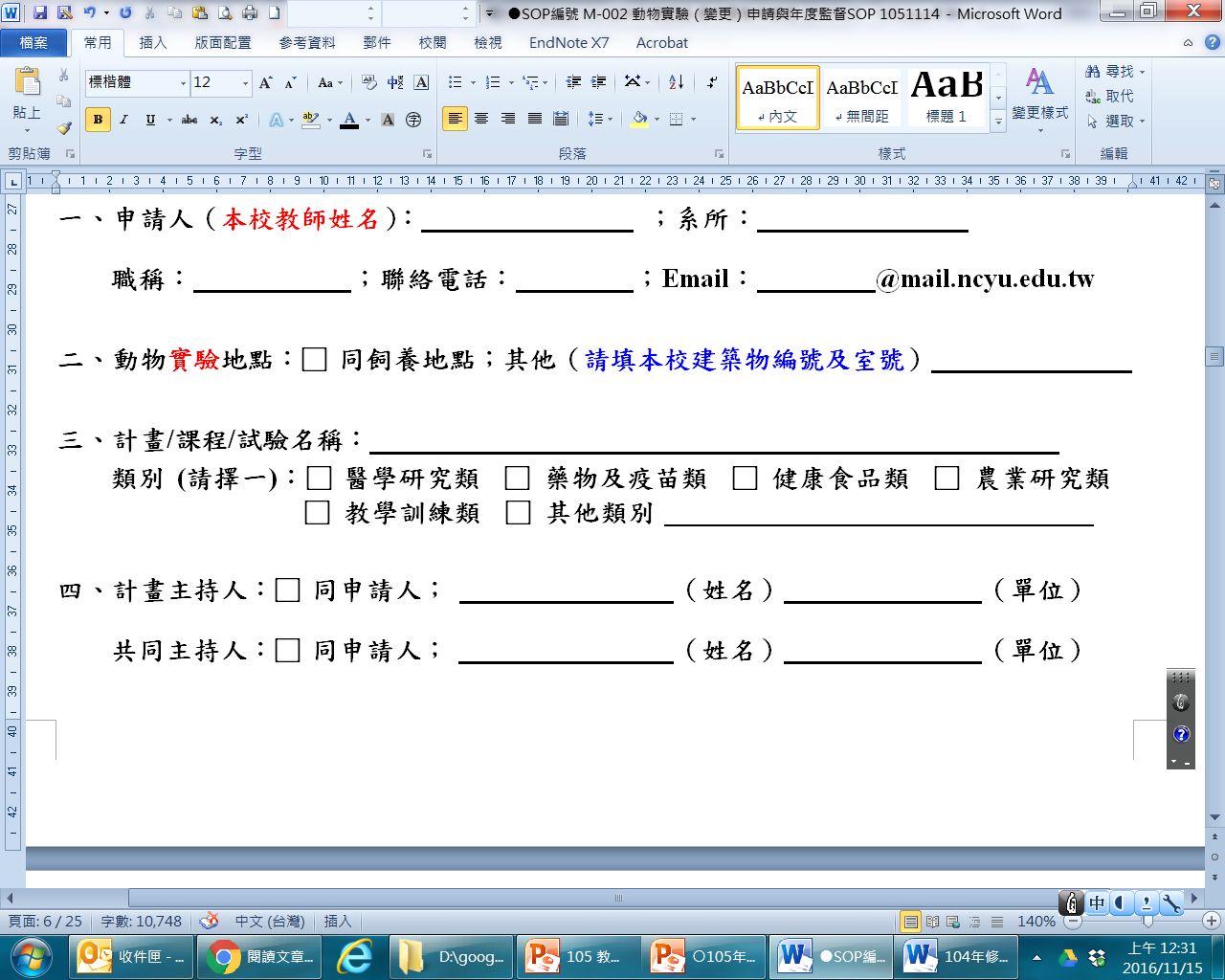 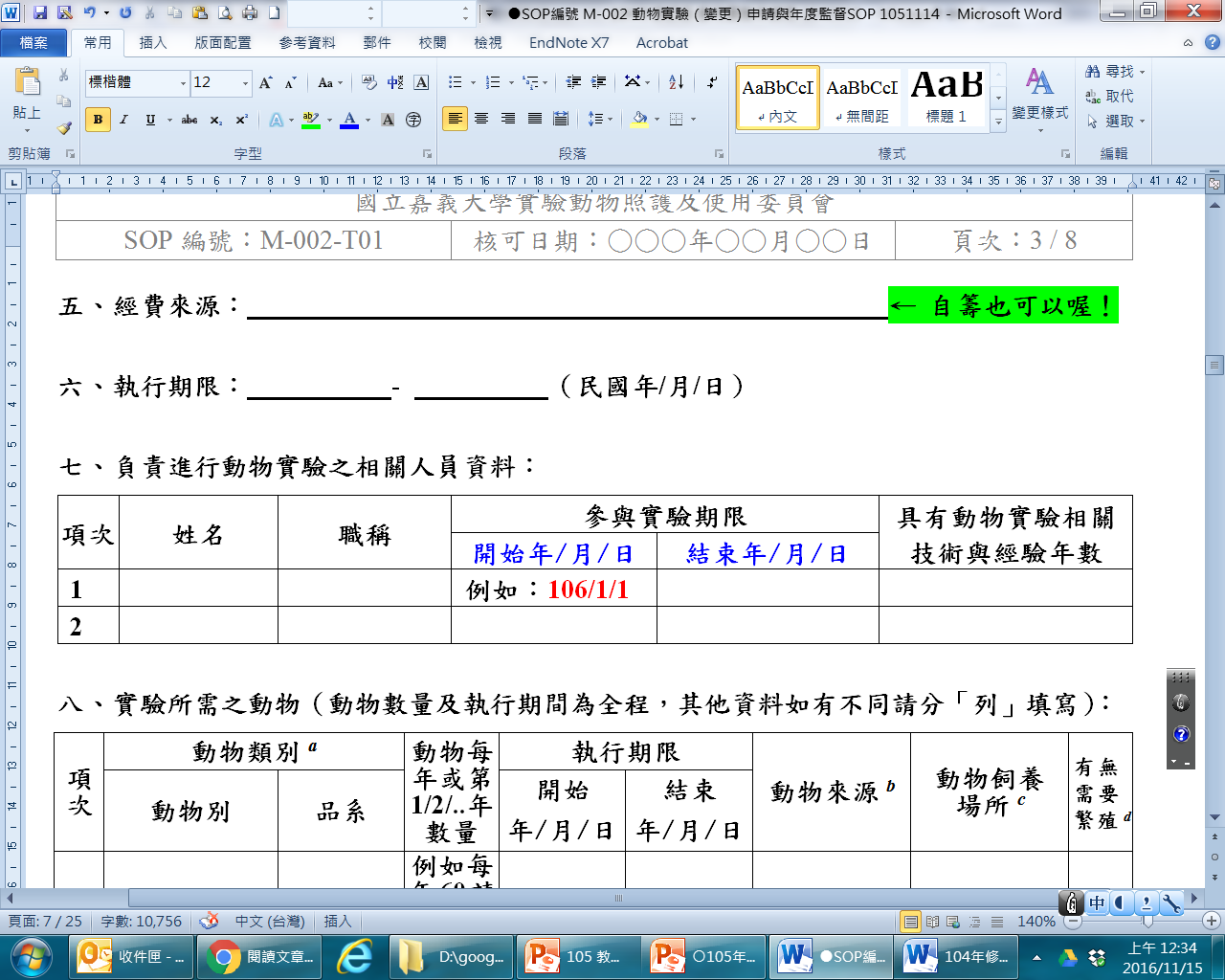 講義第26頁
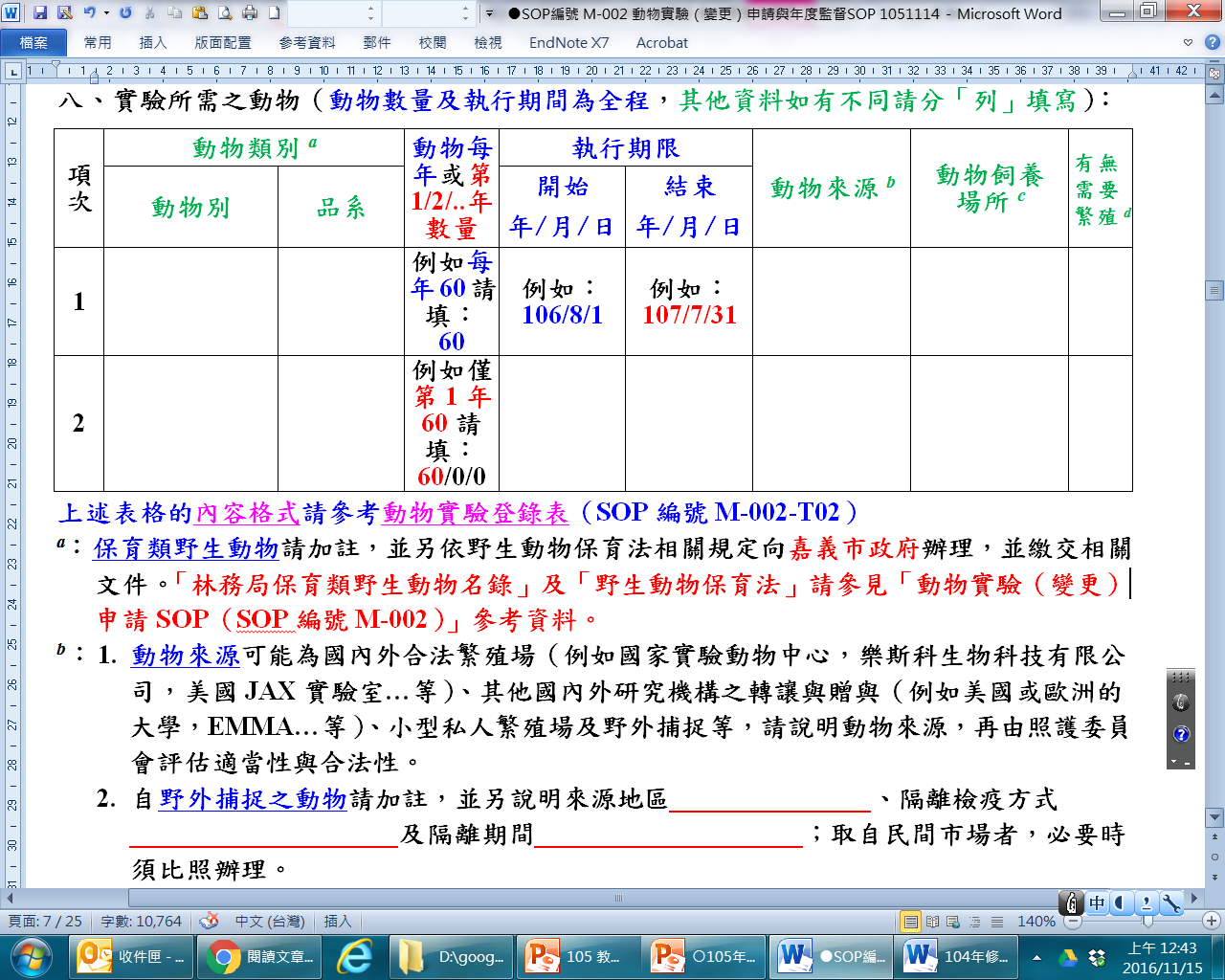 講義第45頁
動物實驗登錄表-1
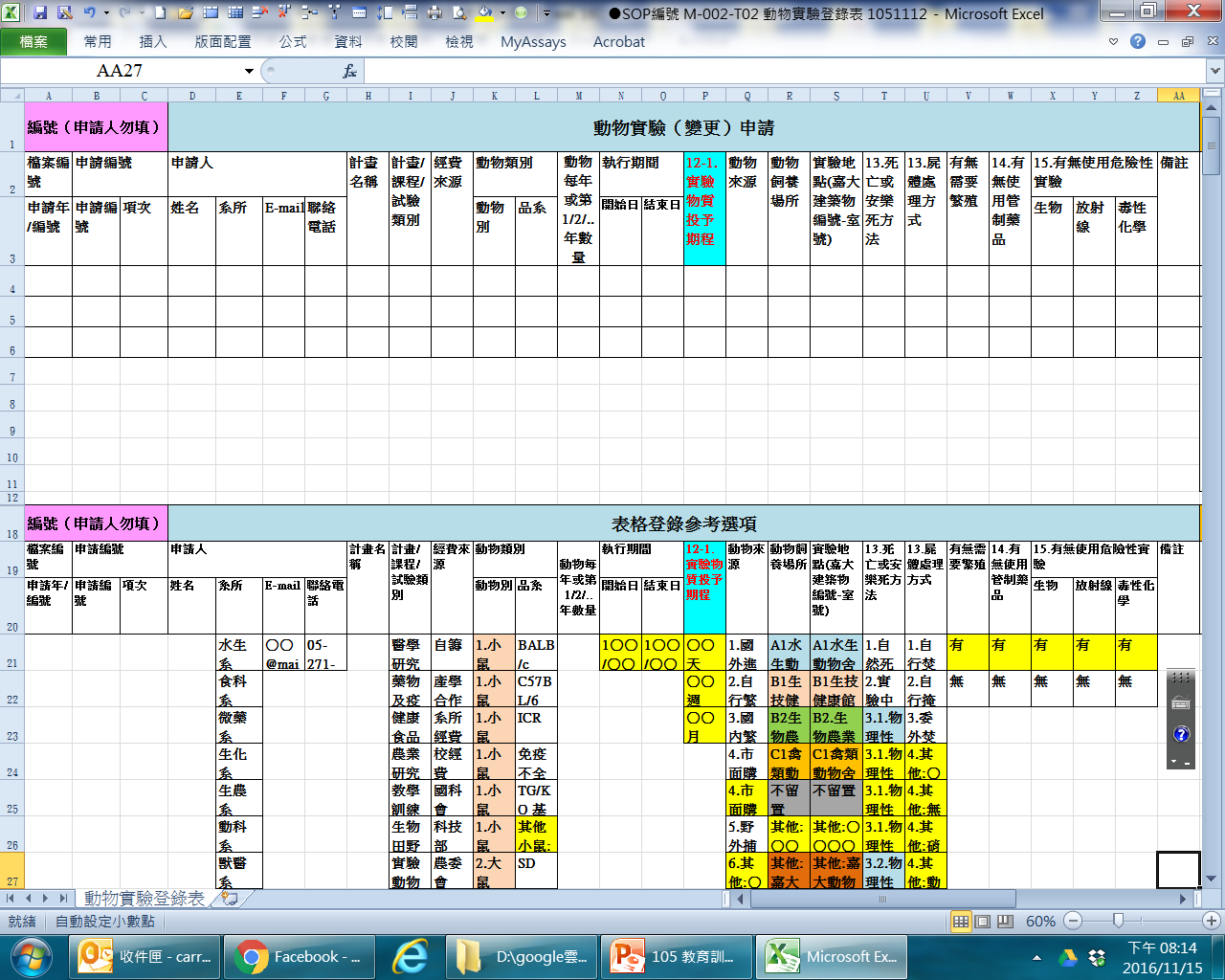 講義第57-58頁
講義第26-27頁
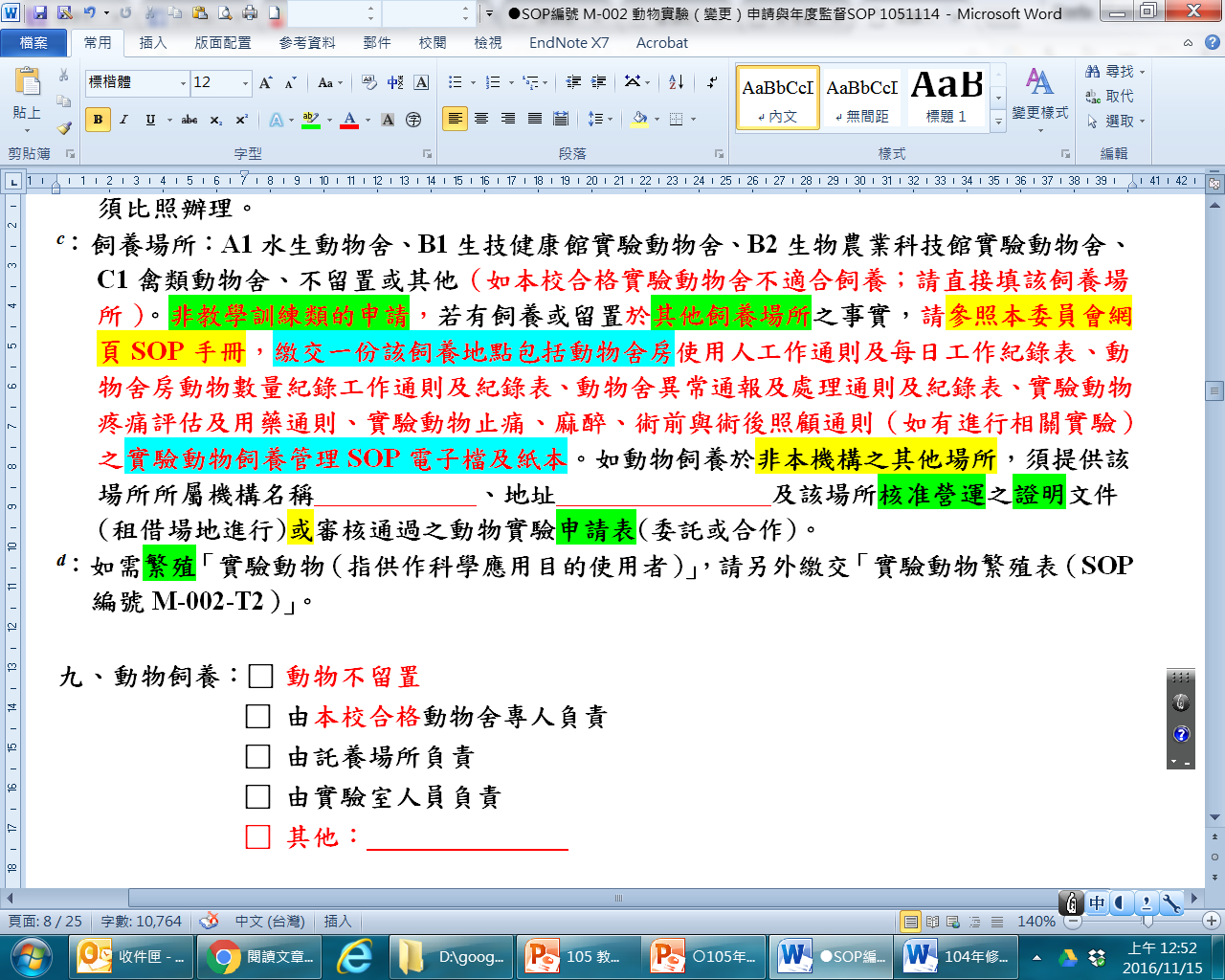 SOP如完全參照本委員會核可的，直接列印，放置於動物舍。
SOP 如有更改，請自行修改下表紅字處，此不需本委員會核可。
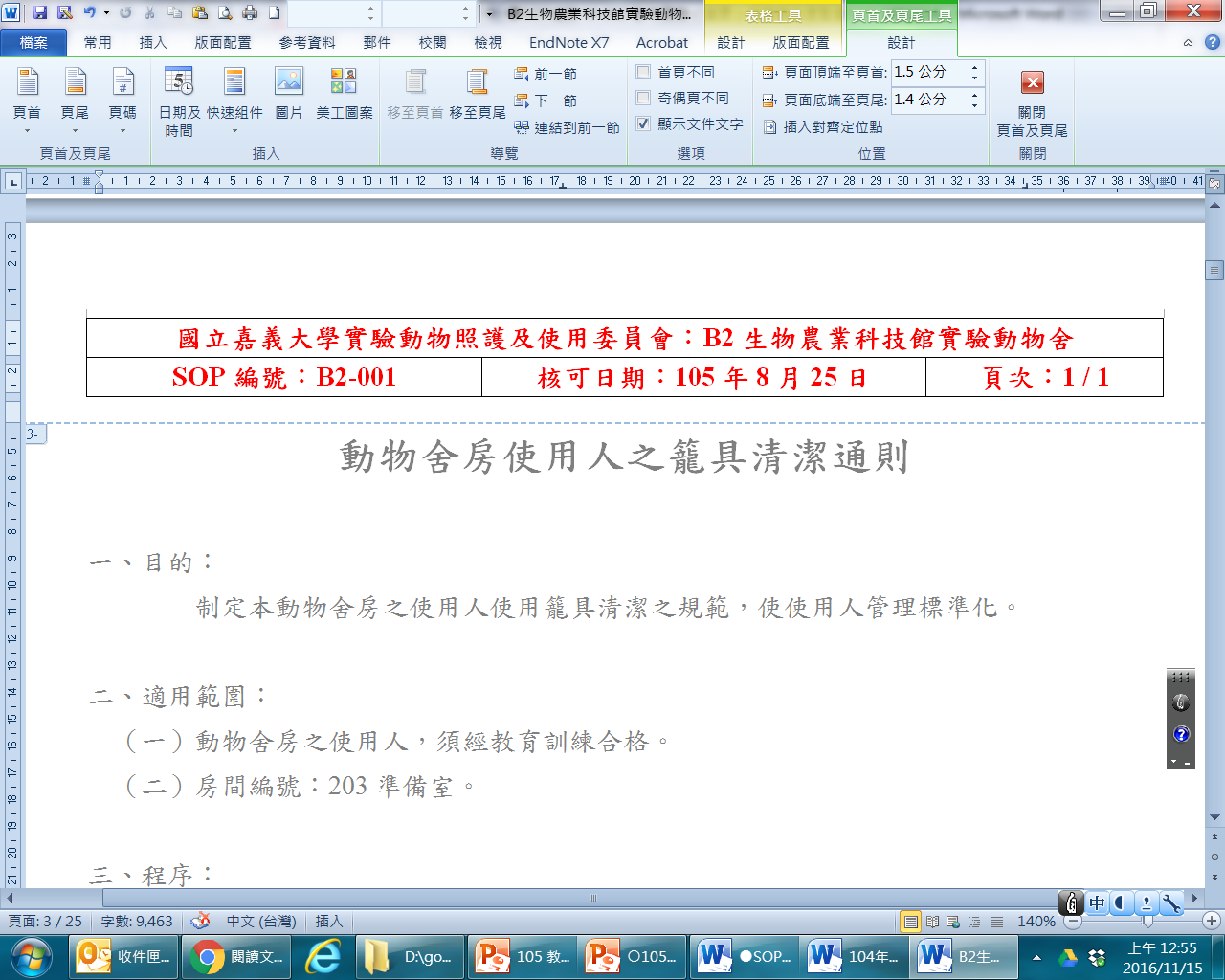 講義第27頁
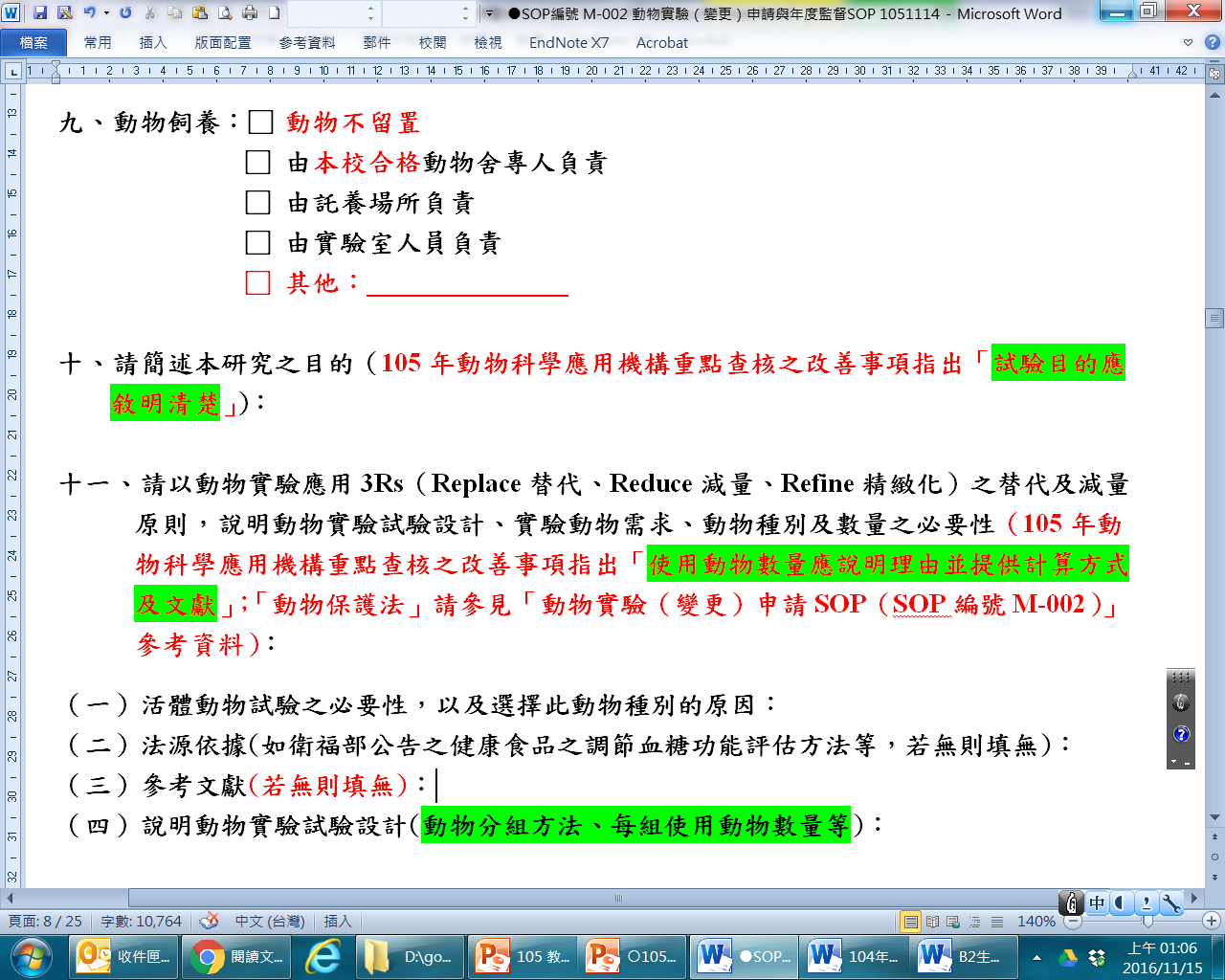 講義第27-28頁
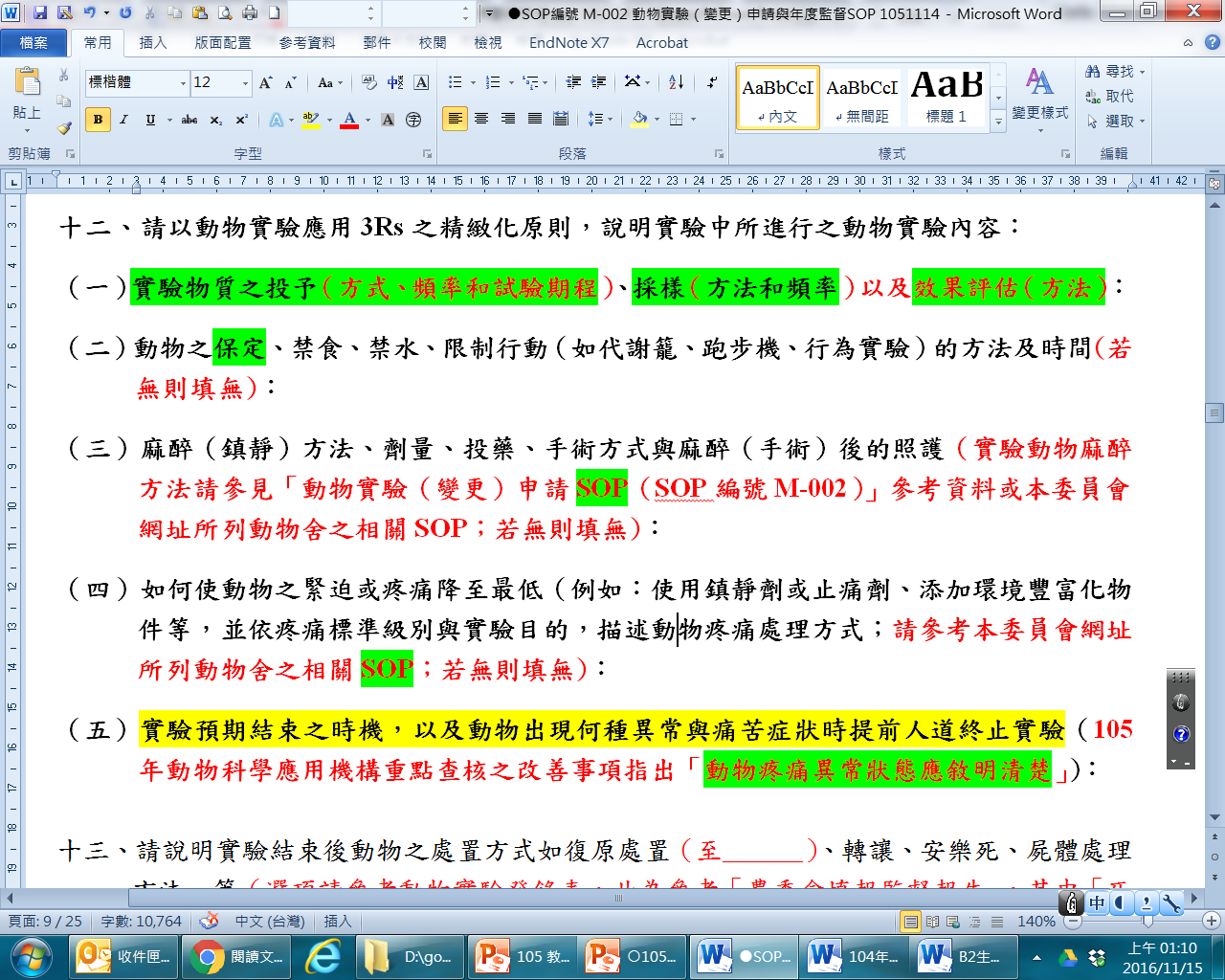 講義第28頁
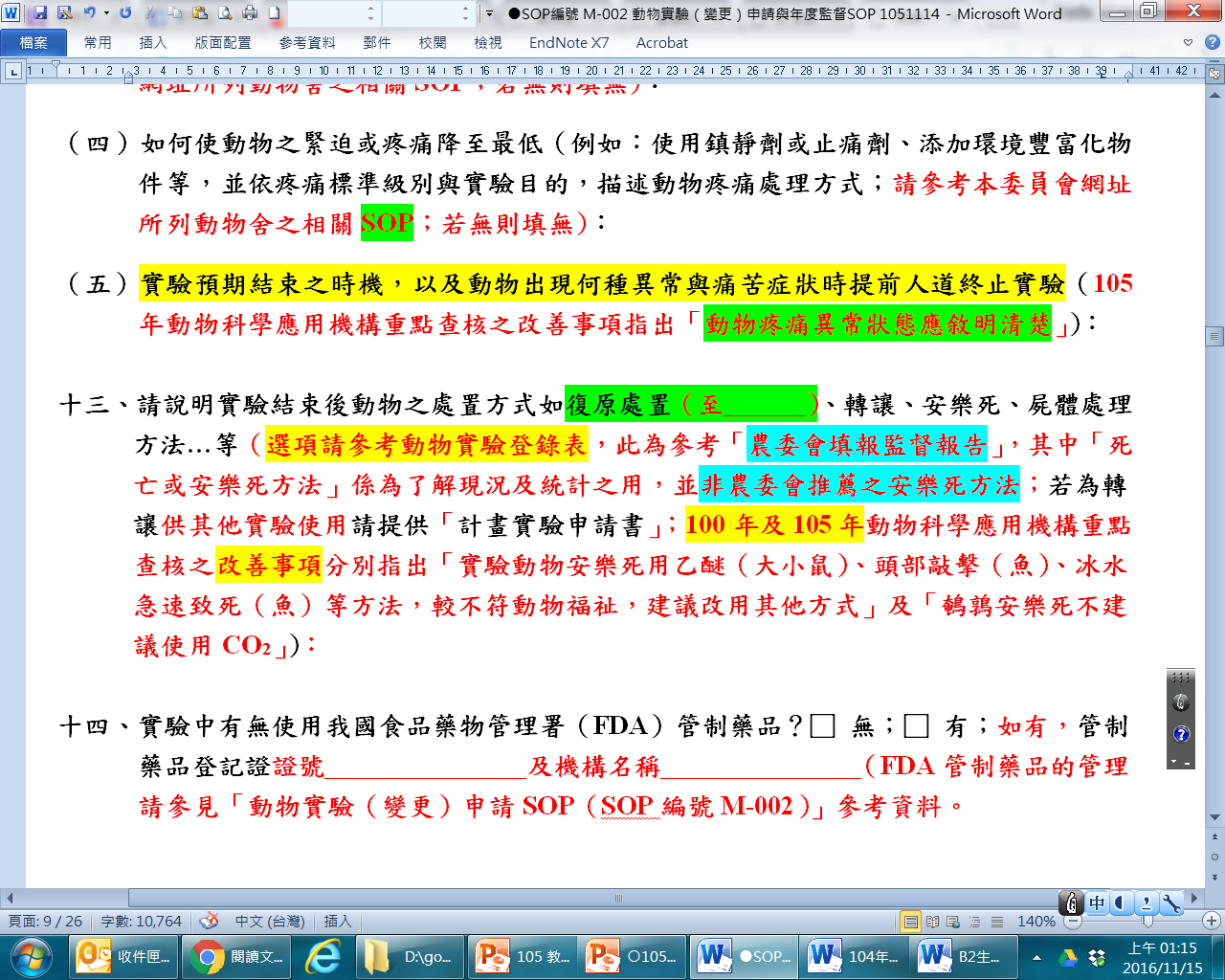 講義第28頁
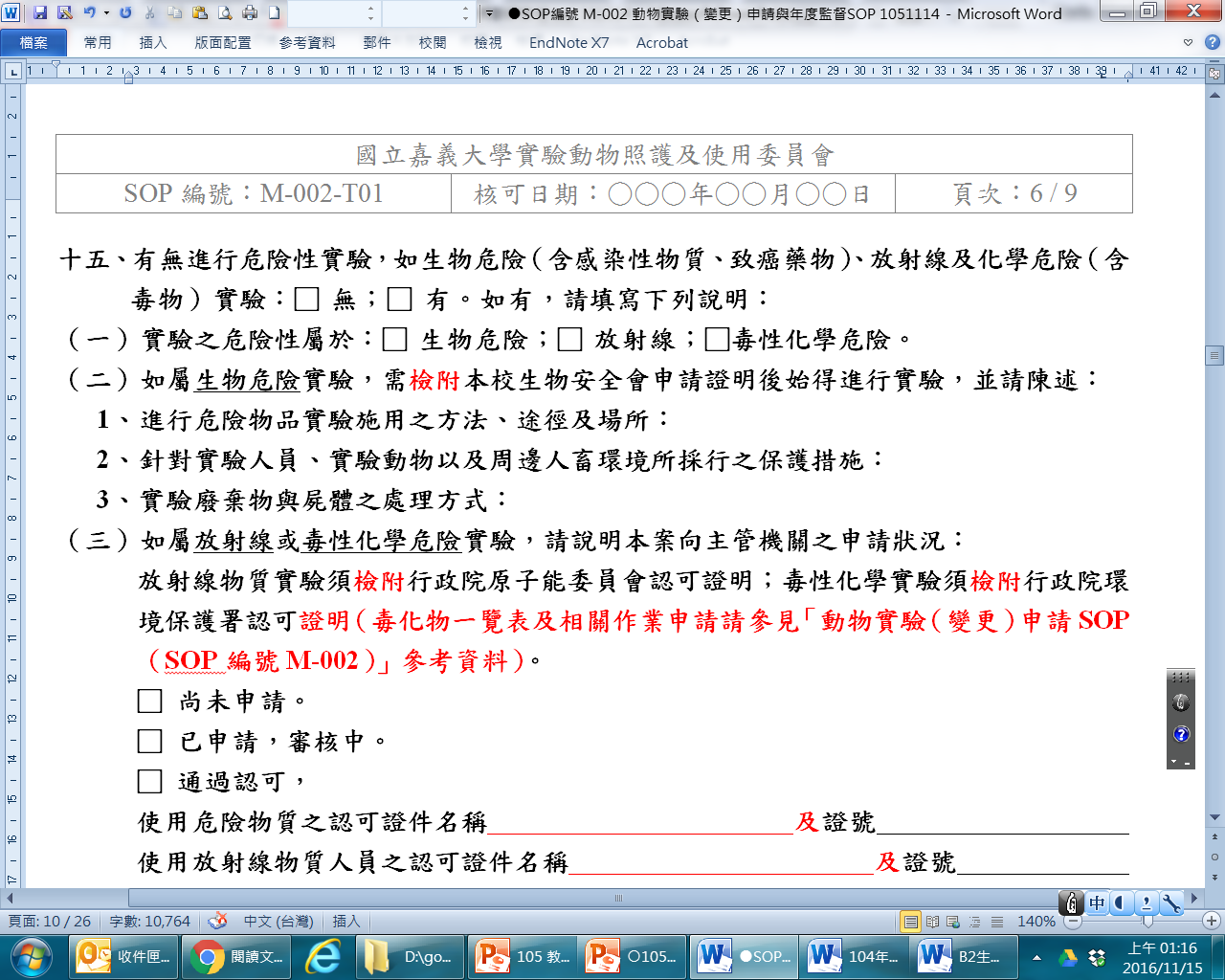 講義第28-29頁
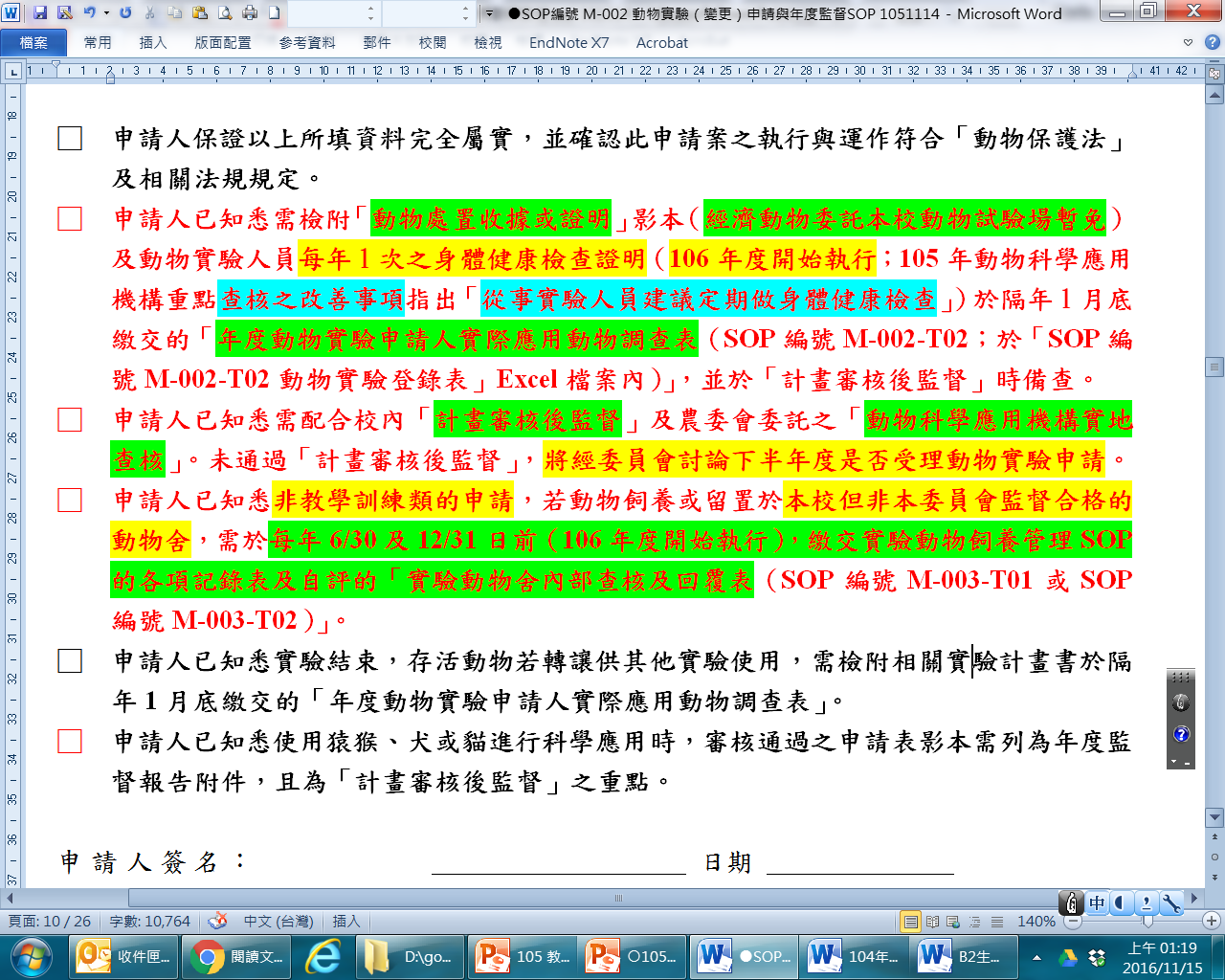 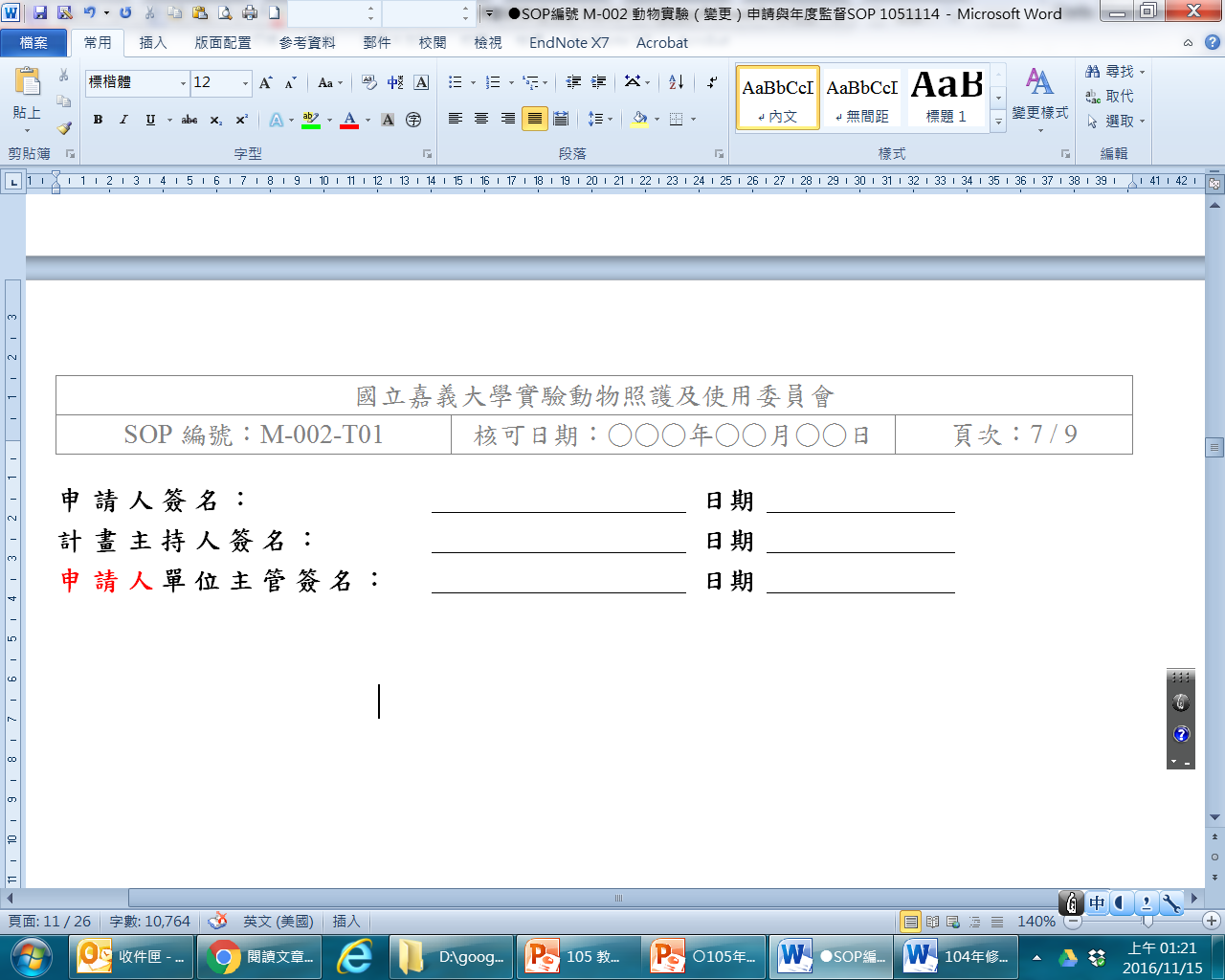 講義第30-31頁
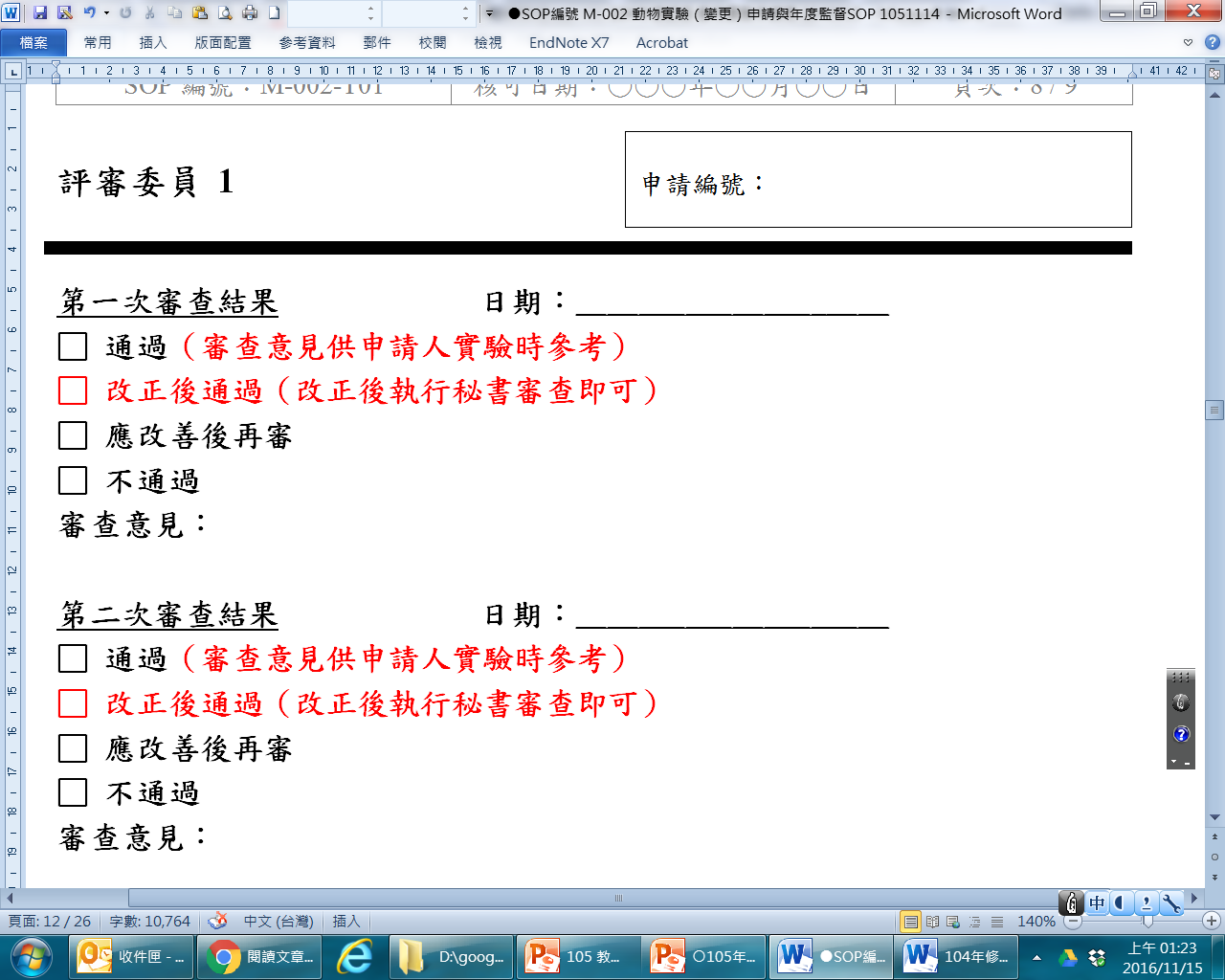 講義第30-31頁
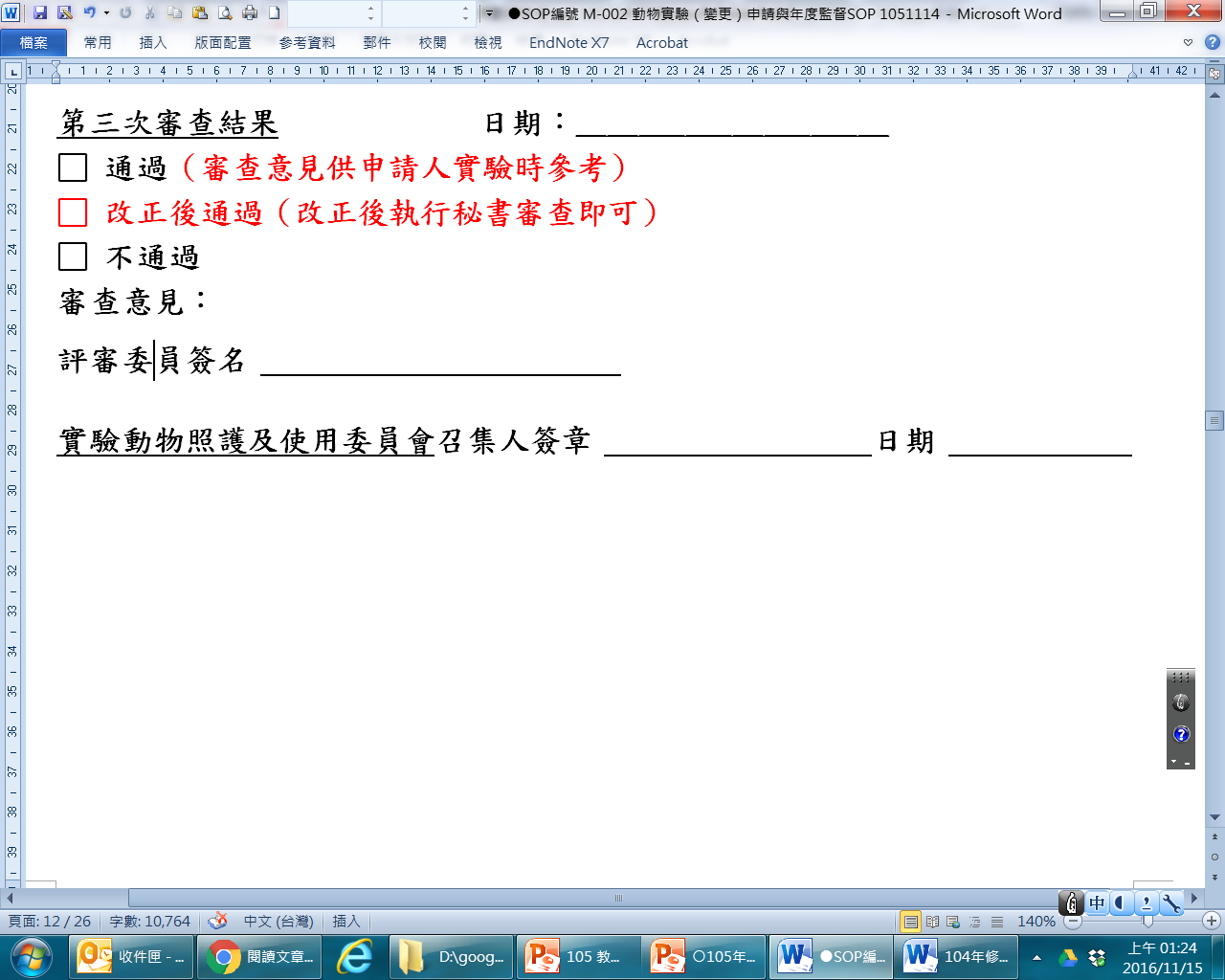 講義第32頁
國立嘉義大學實驗動物照護及使用委員會審查同意書
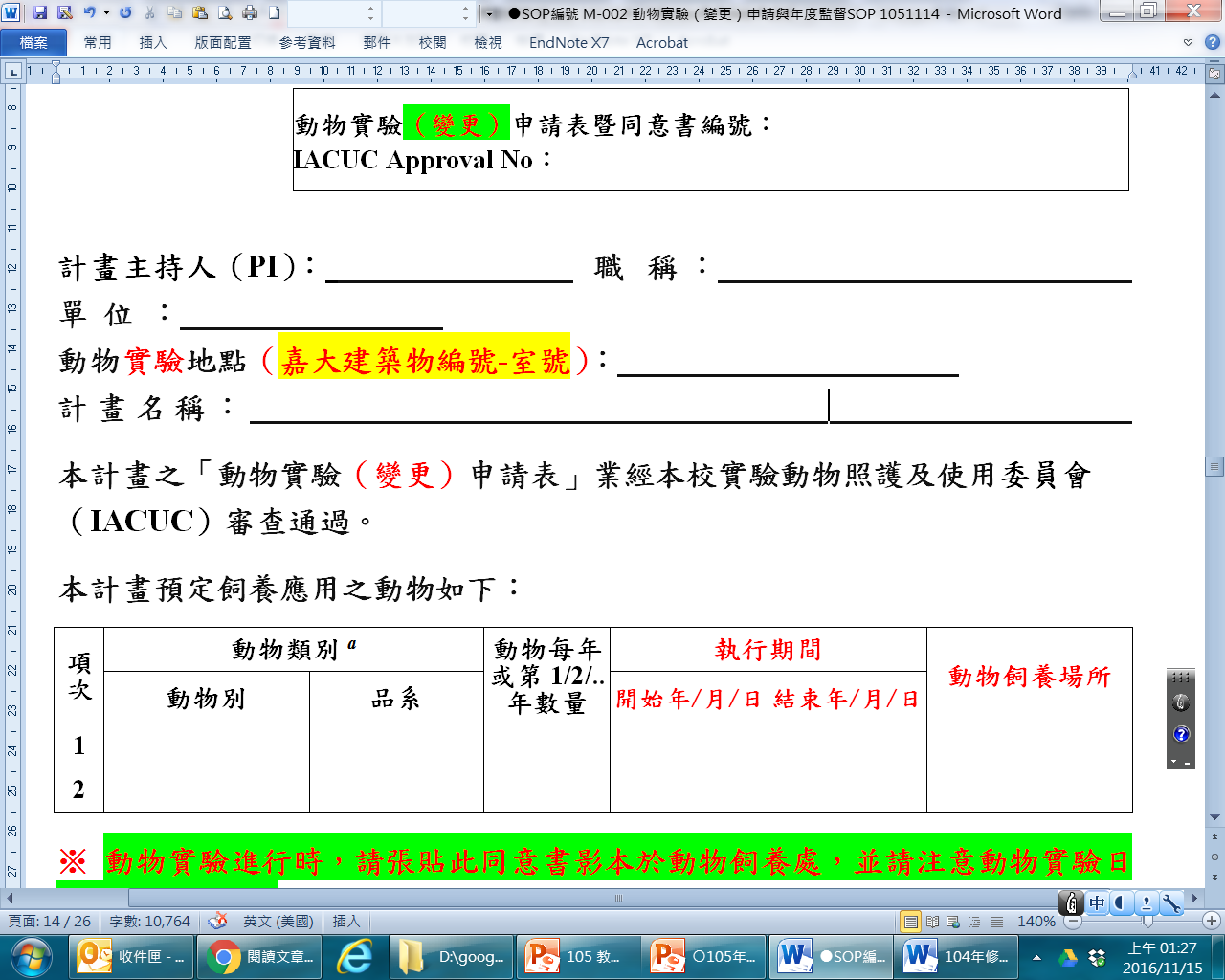 講義第32頁
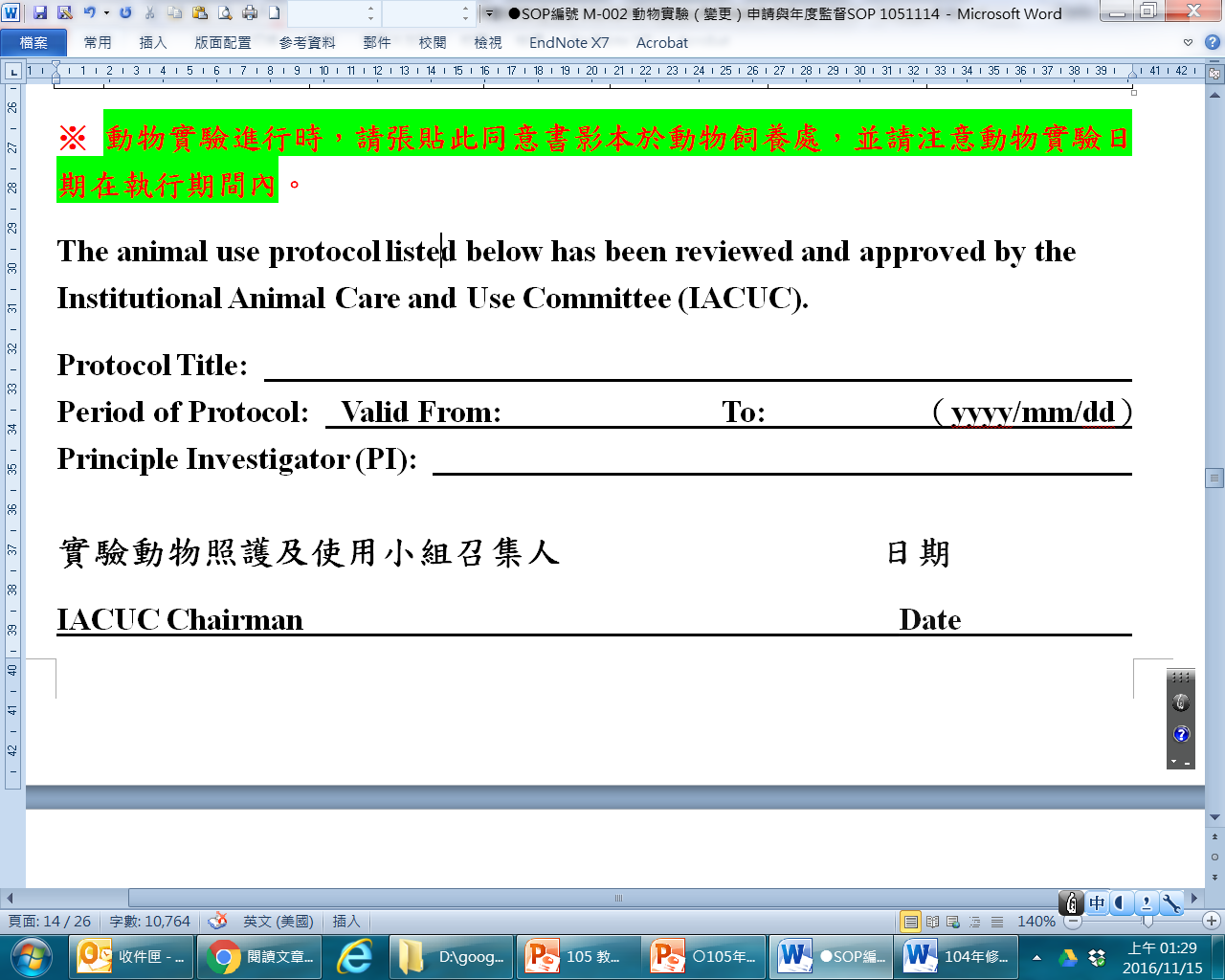 遺失國立嘉義大學實驗動物照護及使用委員會審查同意書正本切結書
講義第33頁
動物實驗申請收件證明
講義第34頁
實驗動物繁殖表
講義第35頁
動物實驗人道管理替代、減量及精緻化（3R）說明
講義第36-37頁
講義第38頁
動物實驗變更申請流程圖
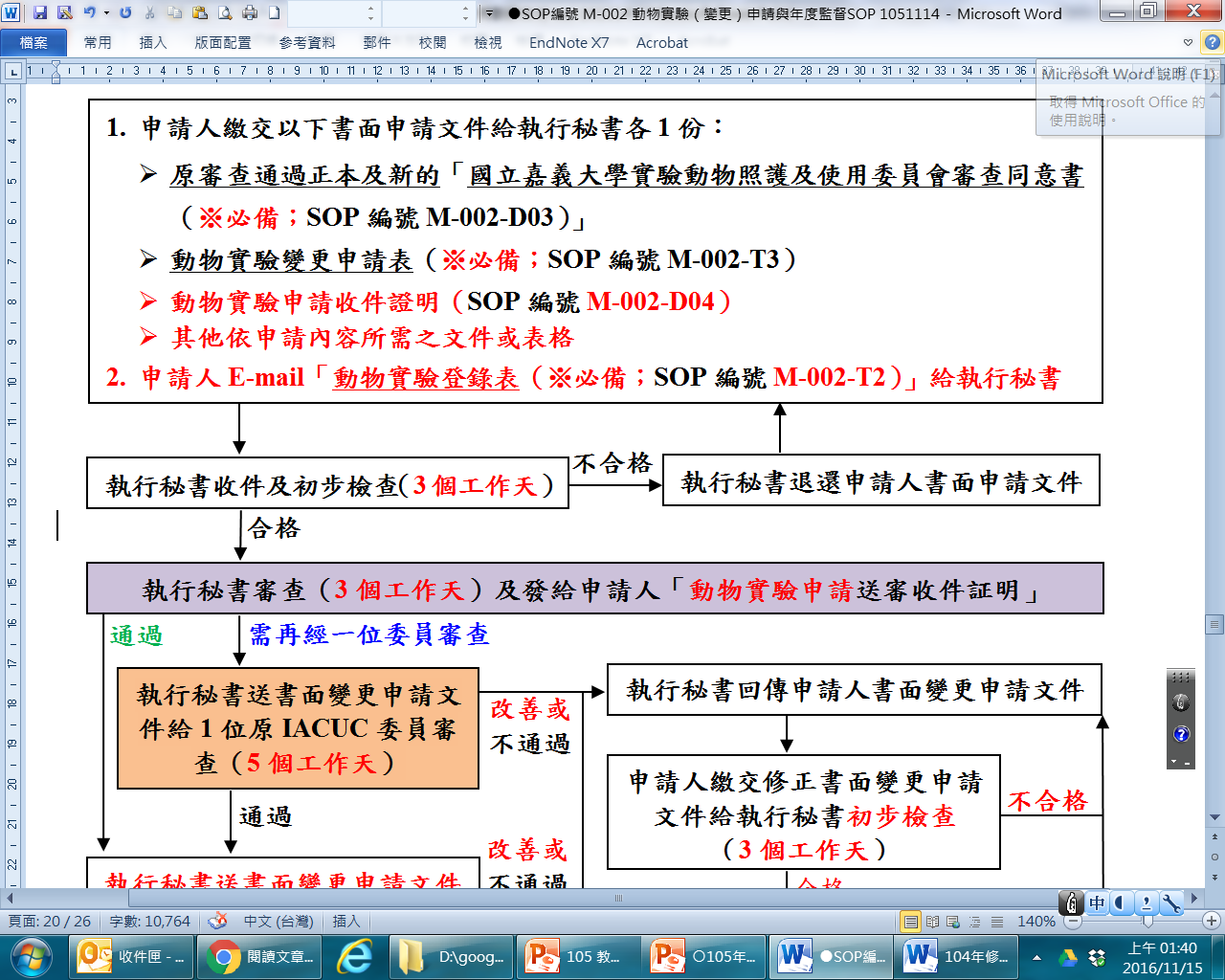 在嚴謹管理之餘，亦提供快速變通的作業流程，確保申請案的確實執行。
講義第39頁
動物實驗變更申請表
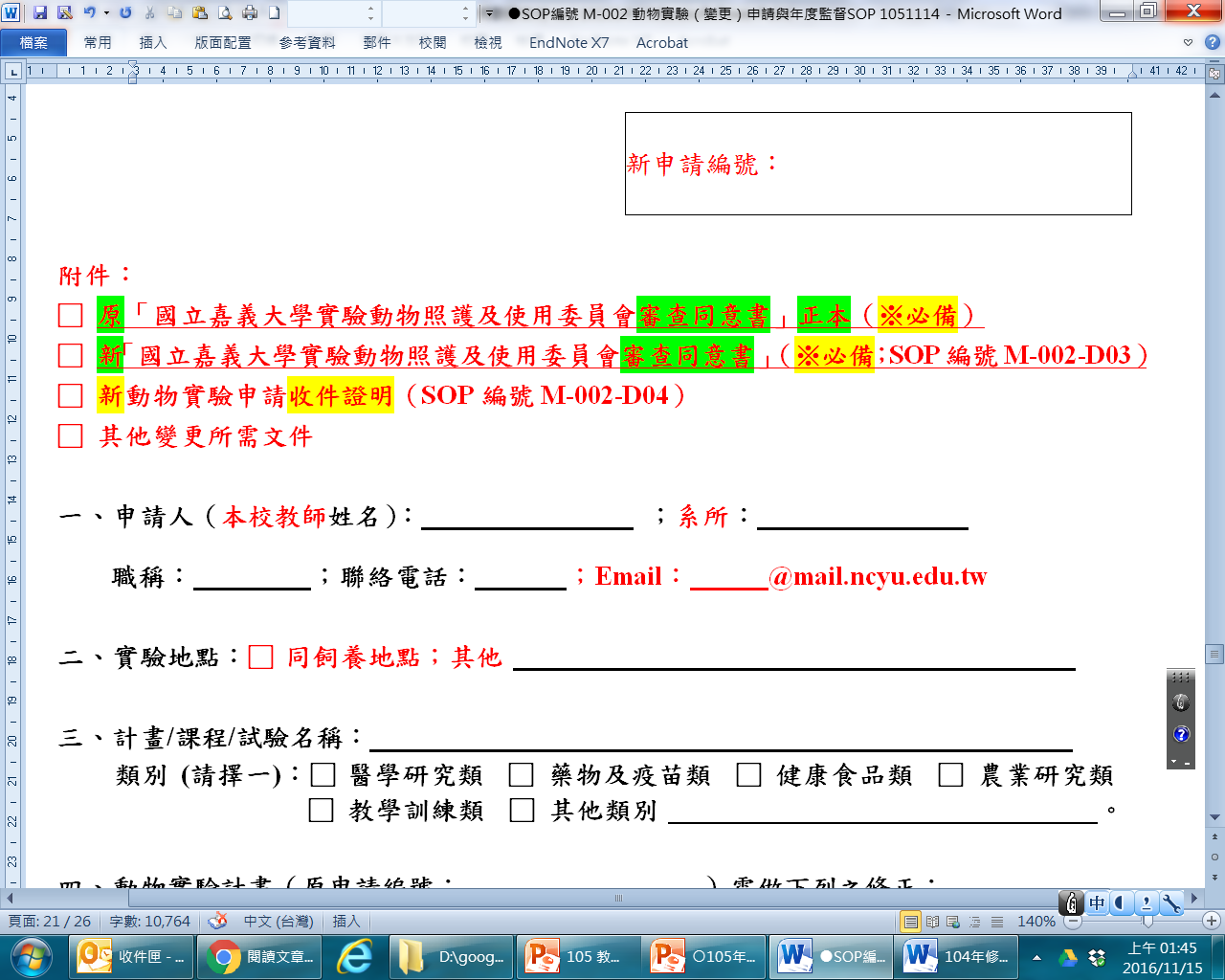 講義第39-42頁
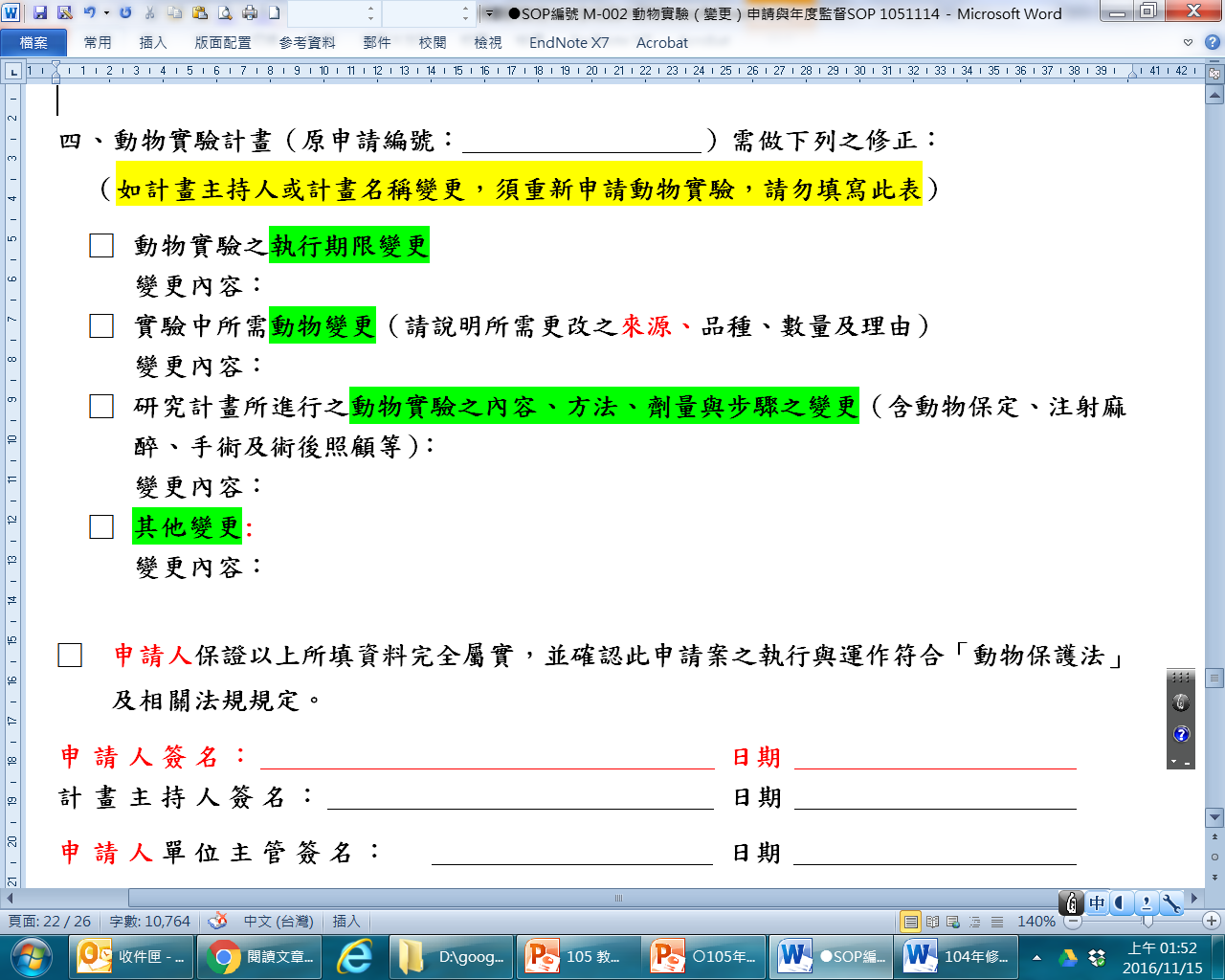 講義第43頁
年度監督SOP
講義第44頁
年度監督SOP流程圖
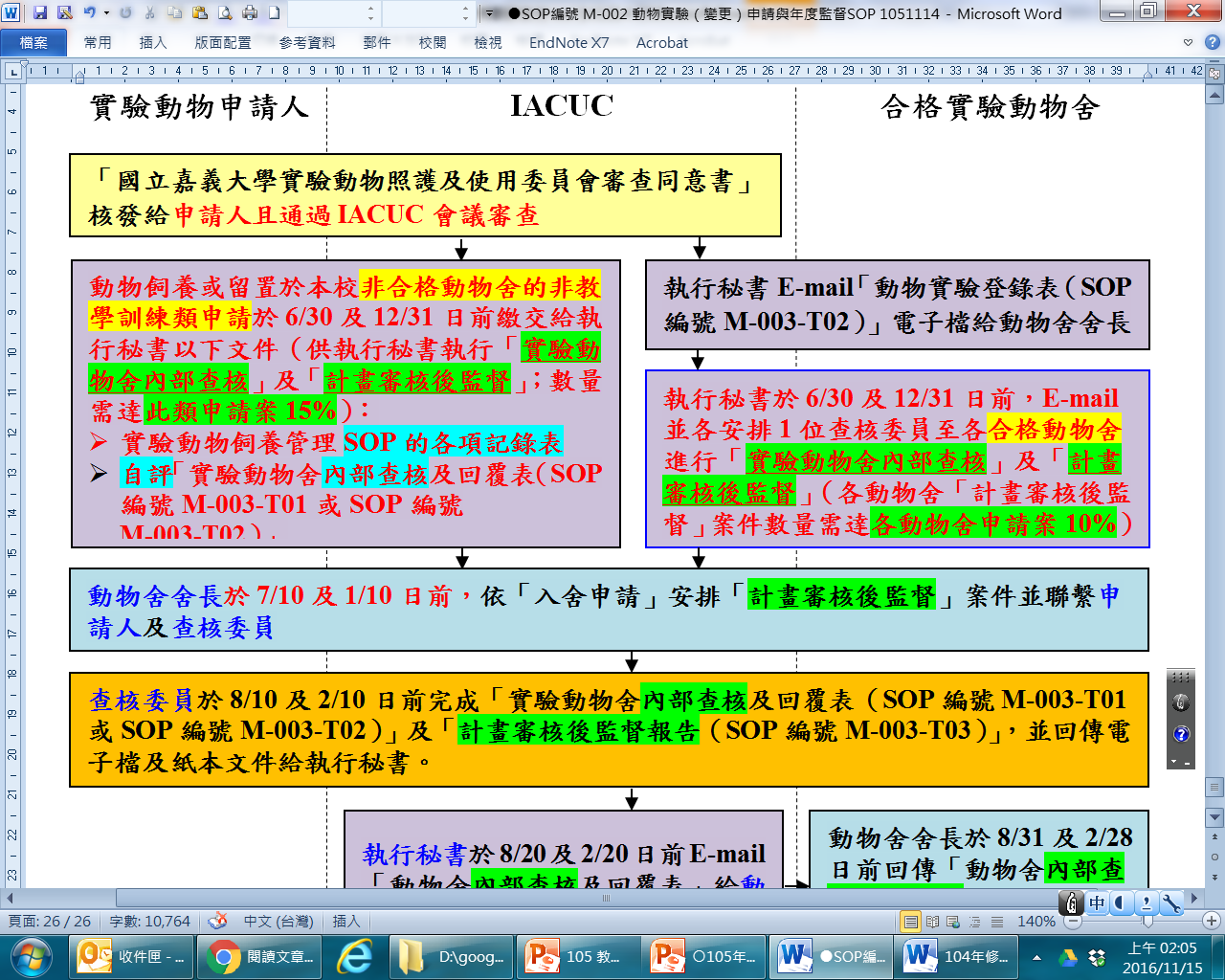 講義第44頁
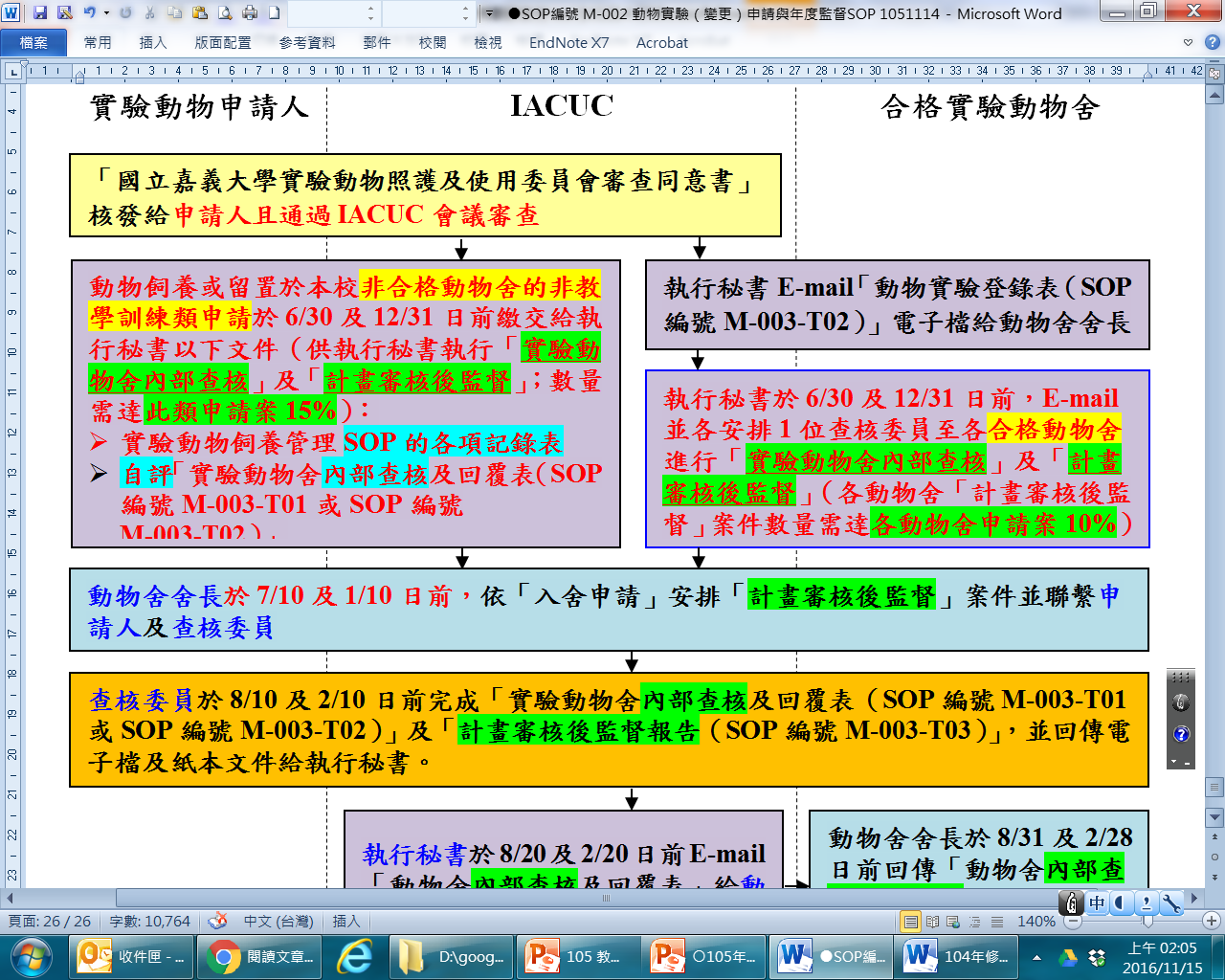 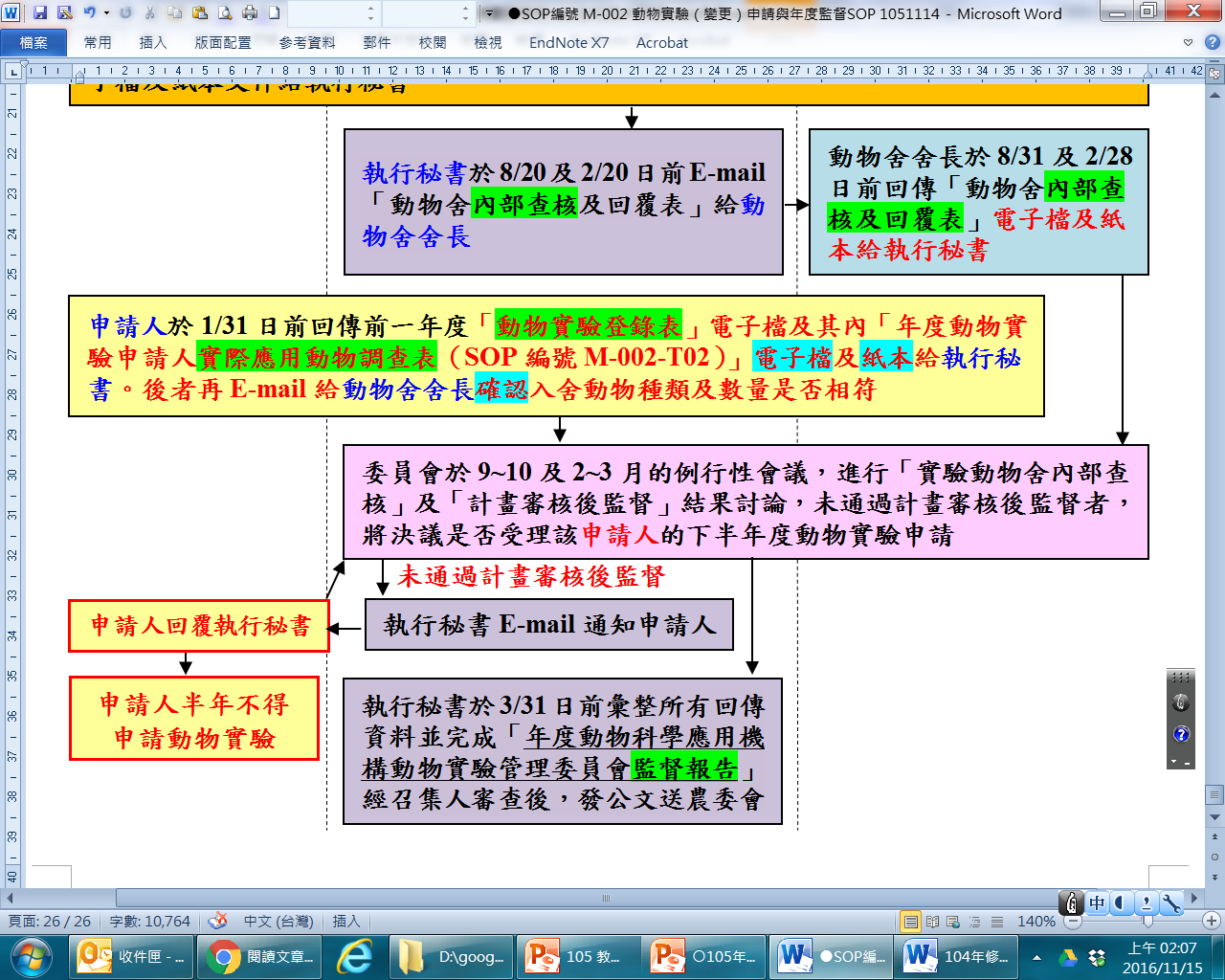 講義第44頁
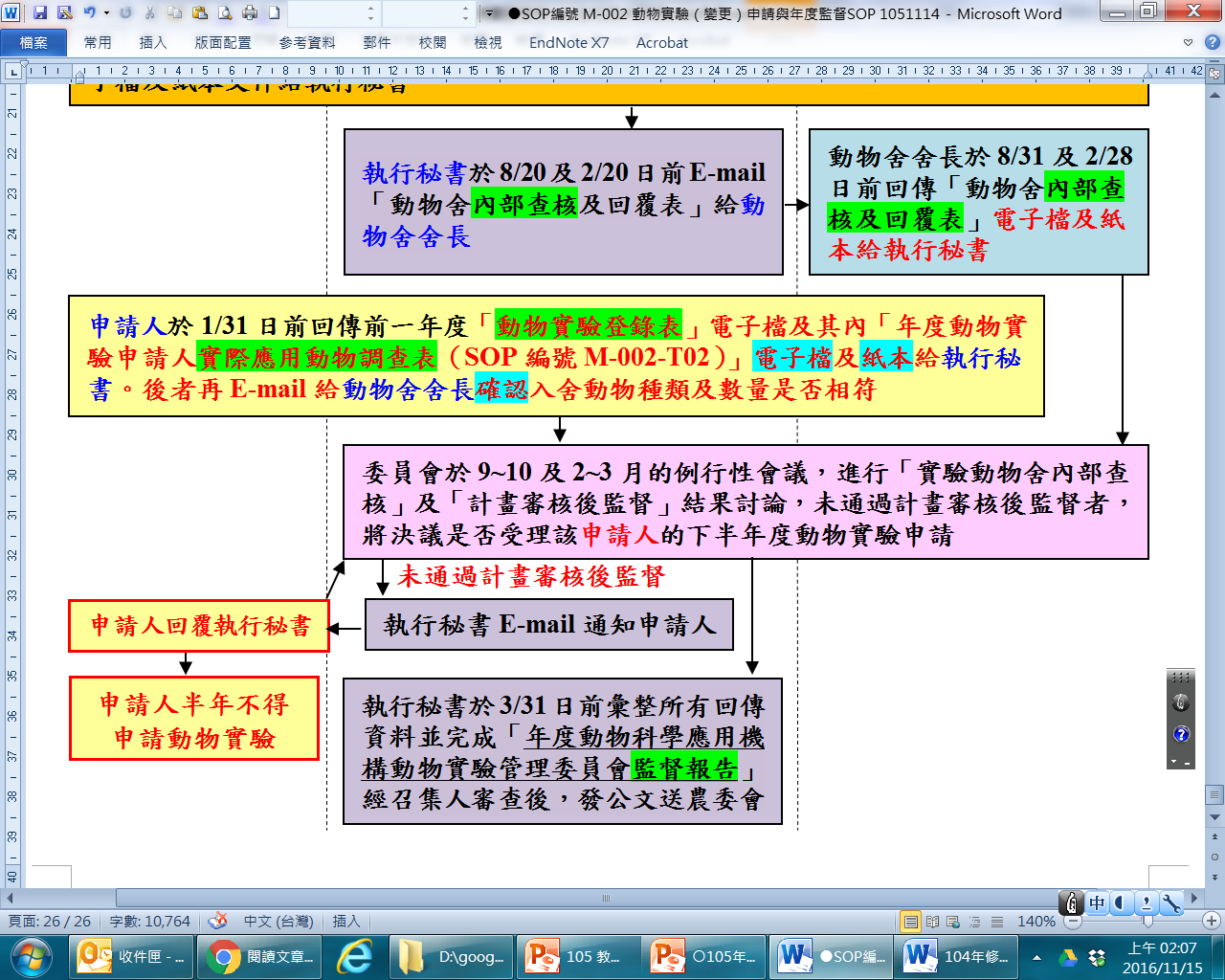 講義第45頁
動物實驗登錄表-1
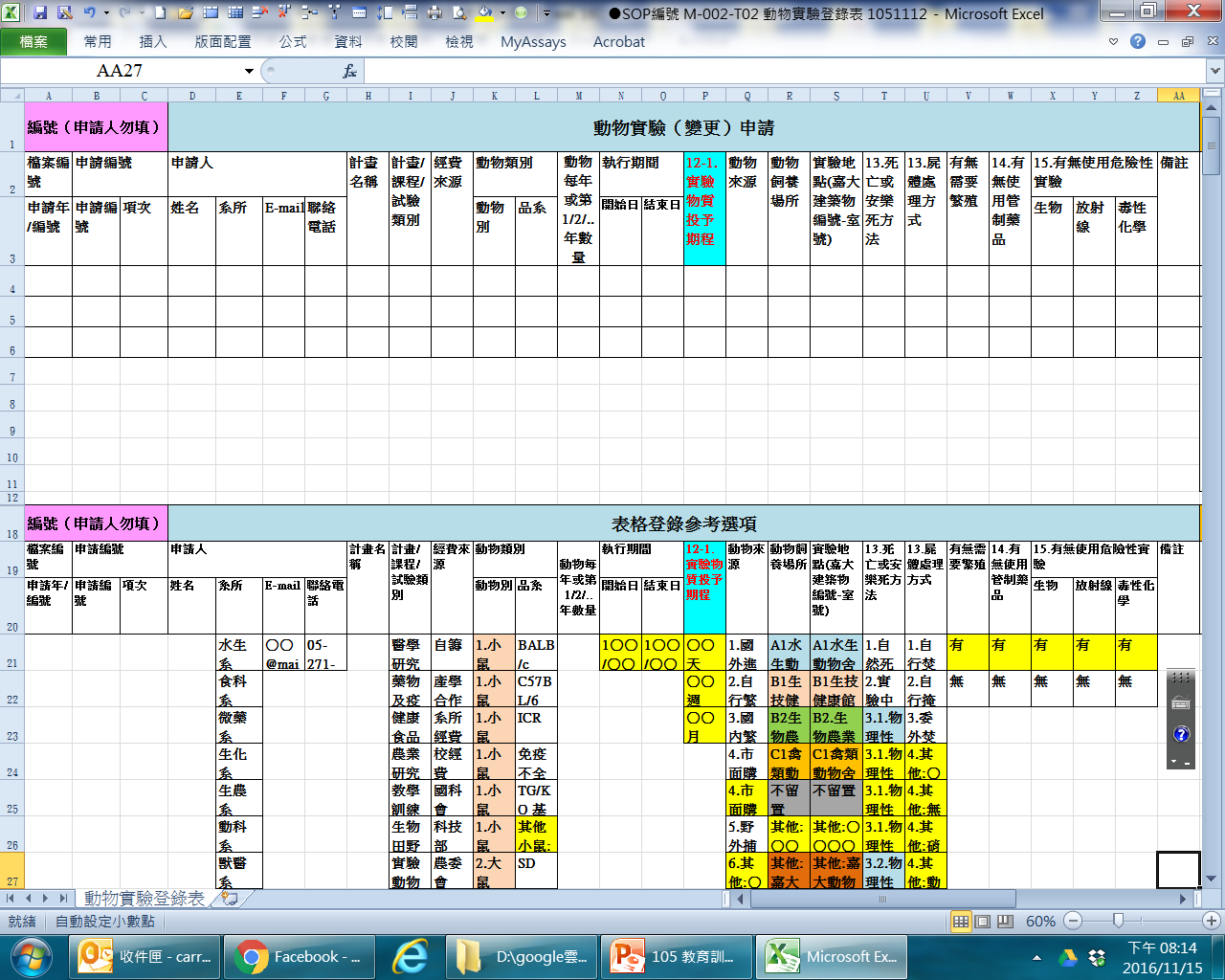 講義第57-58頁
講義第46頁
動物實驗登錄表-2
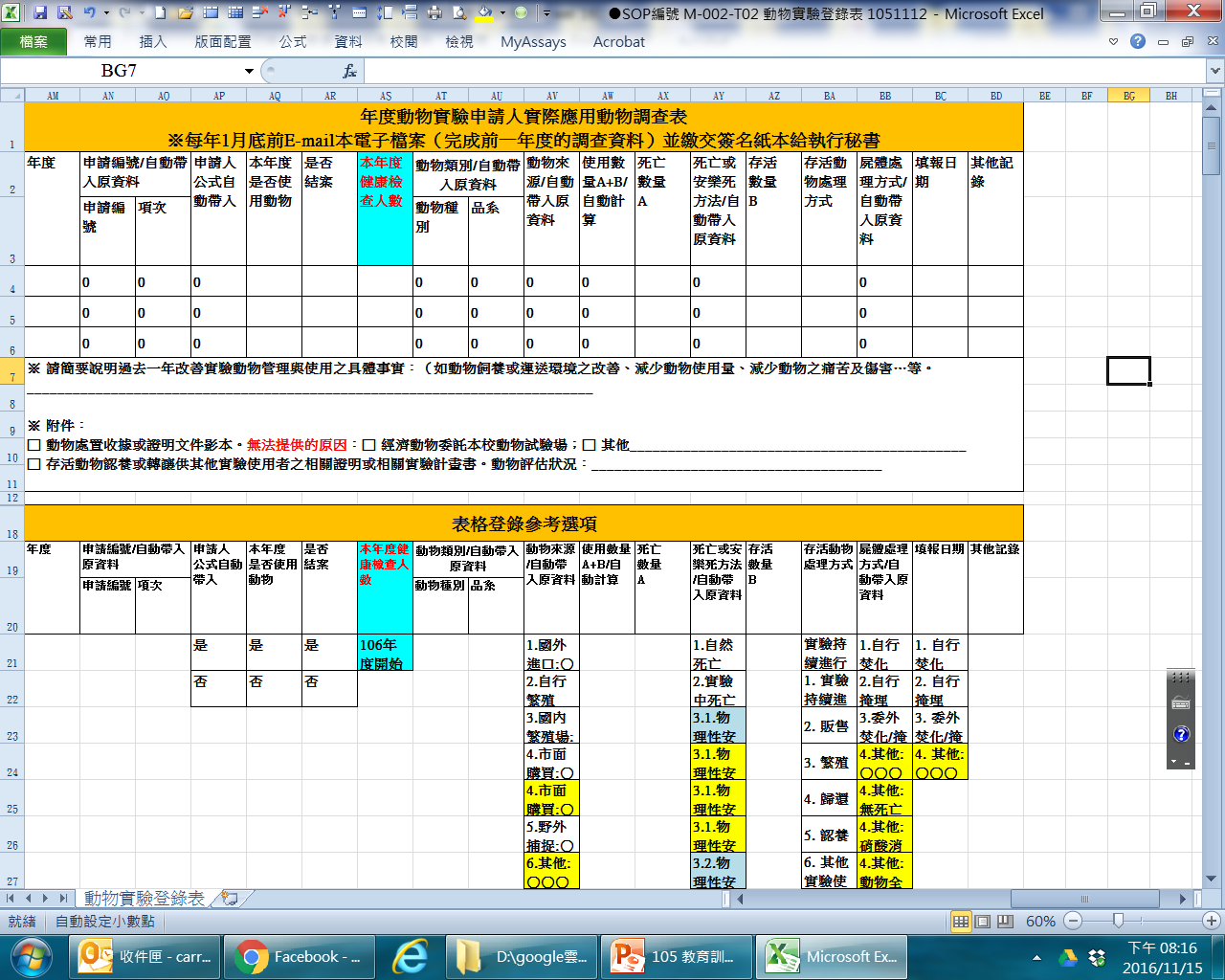 講義第57-58頁
講義第47頁
動物舍內部查核及回覆表-1
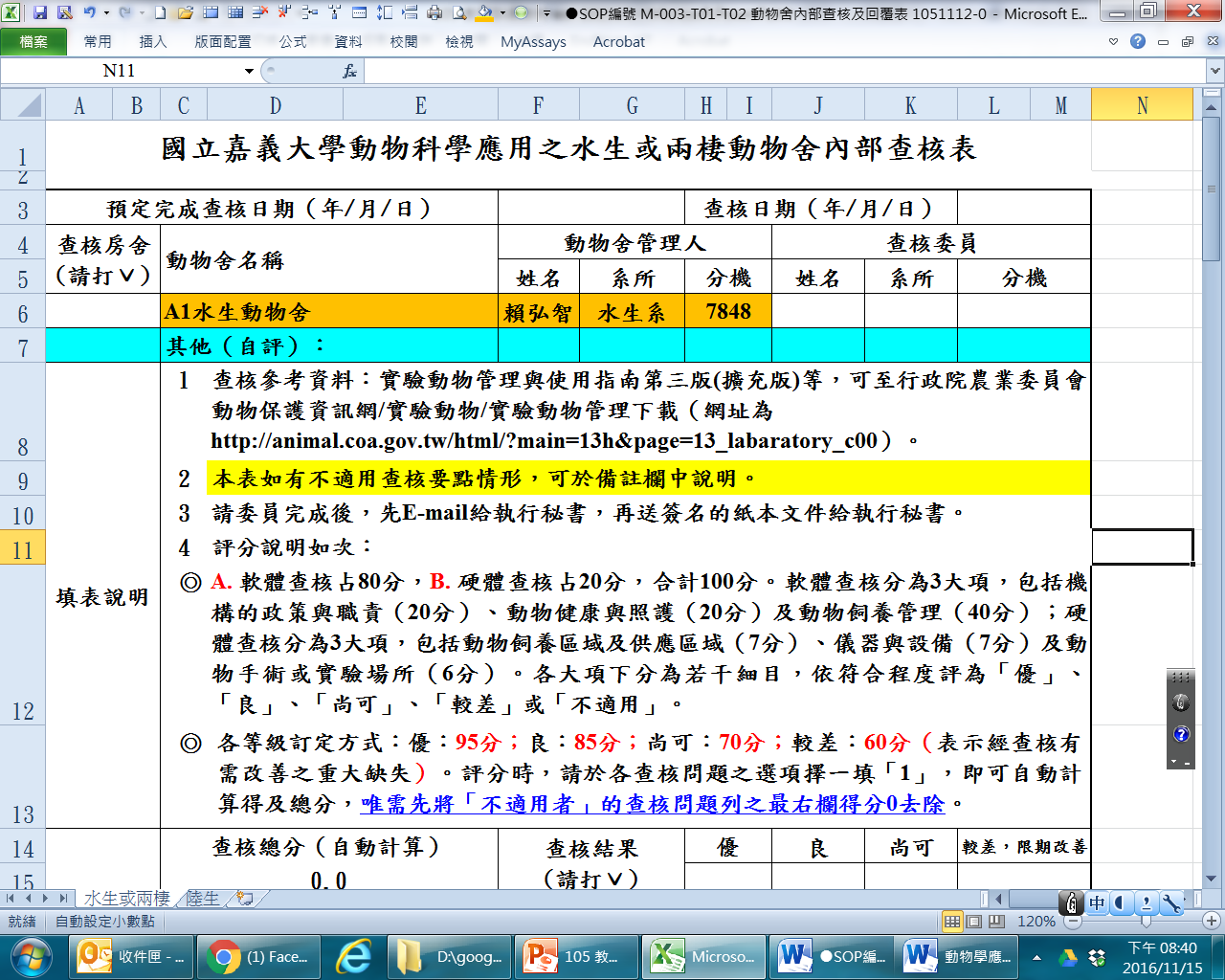 講義第51頁
動物舍內部查核及回覆表-2
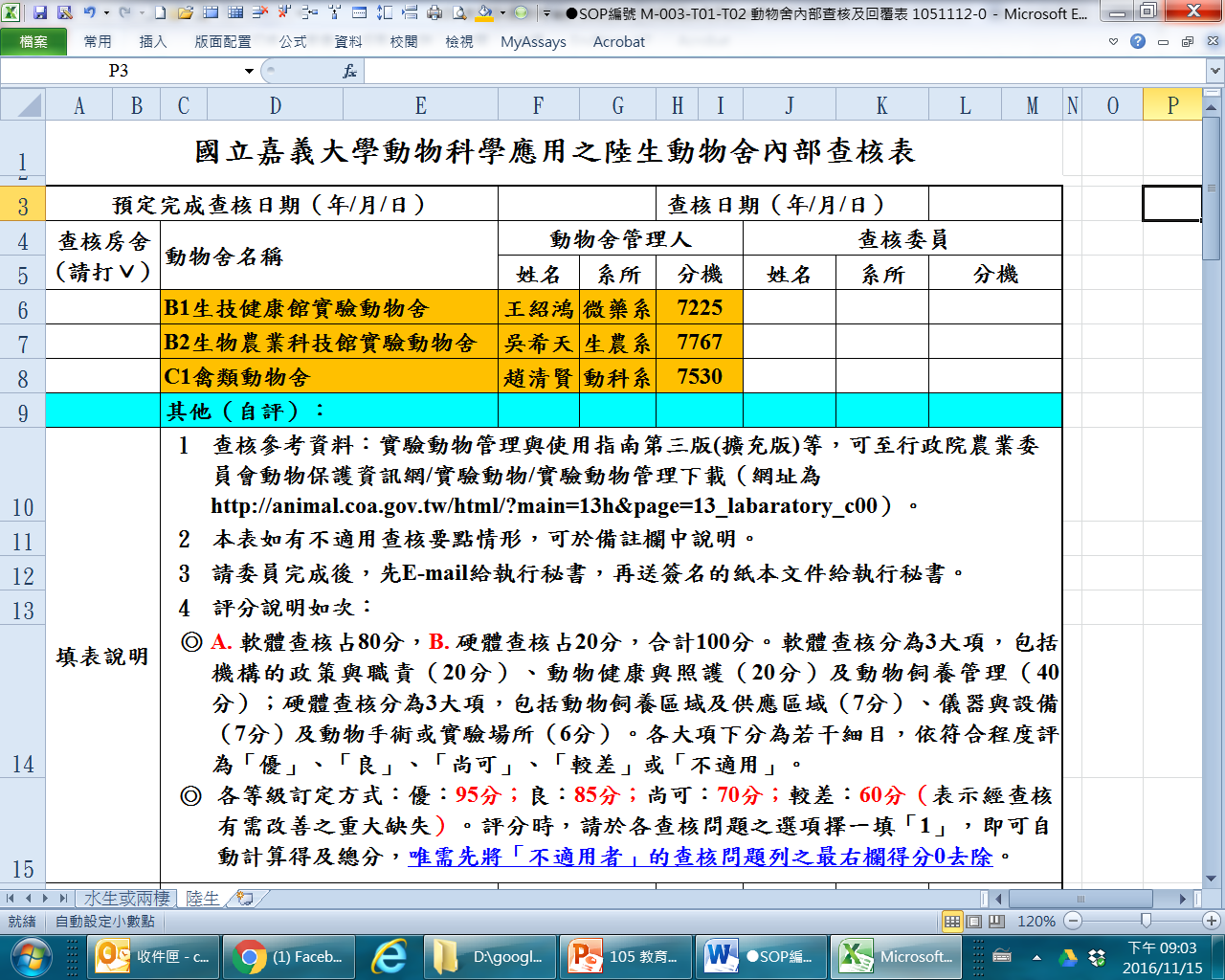 講義第47/51頁
動物舍內部查核及回覆表-3
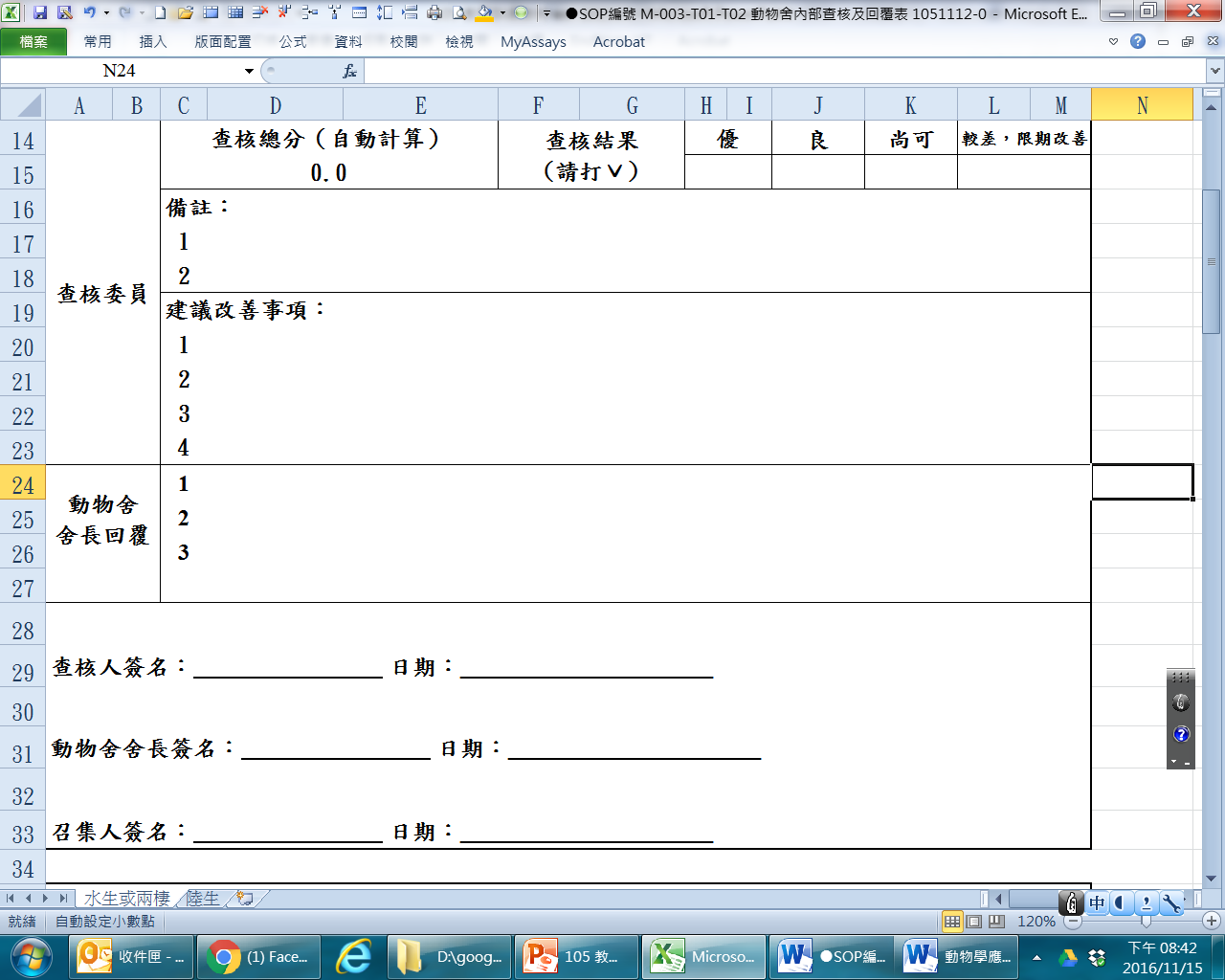 講義第48/52頁
動物舍內部查核及回覆表-4
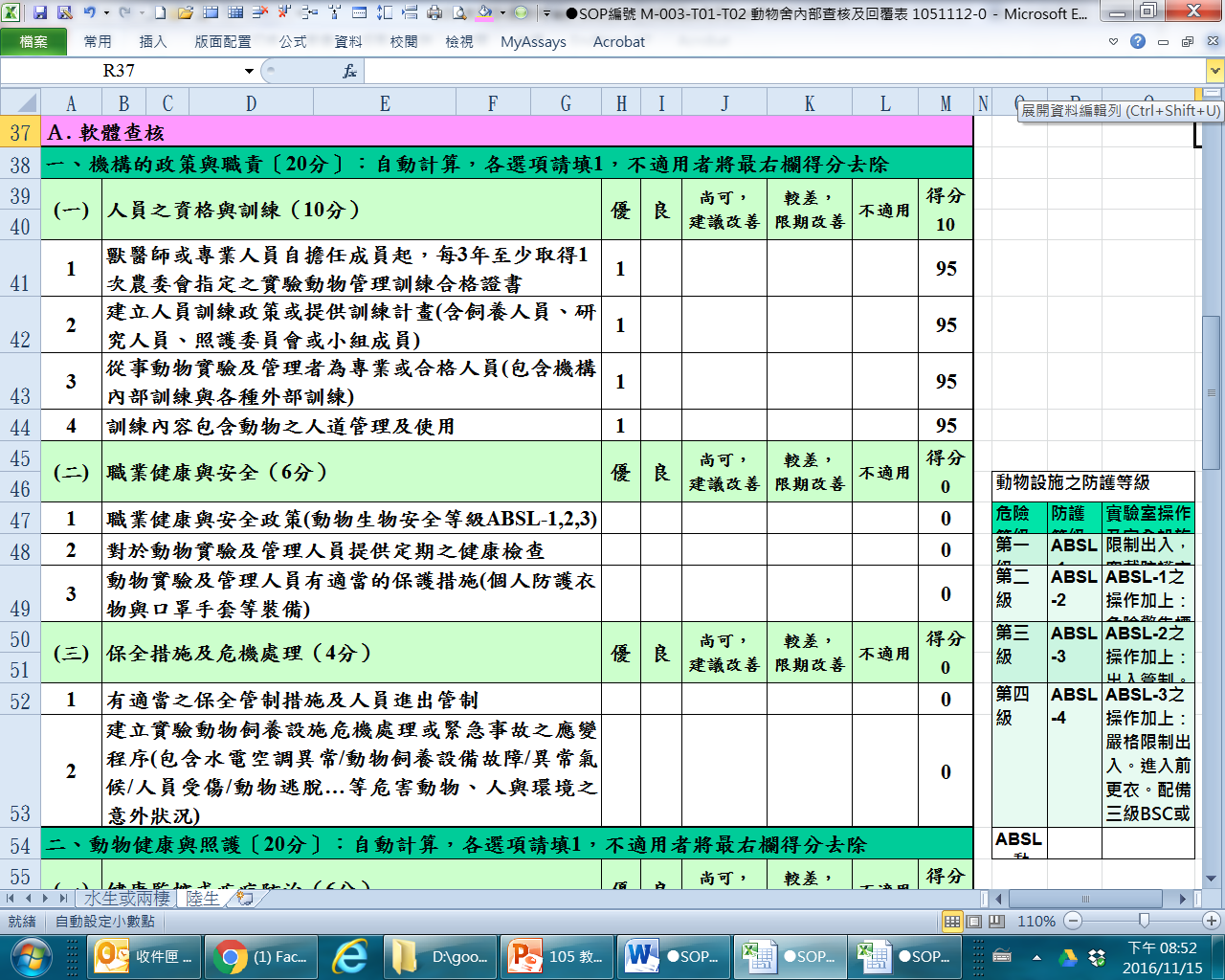 講義第48/52頁
動物舍內部查核及回覆表-5
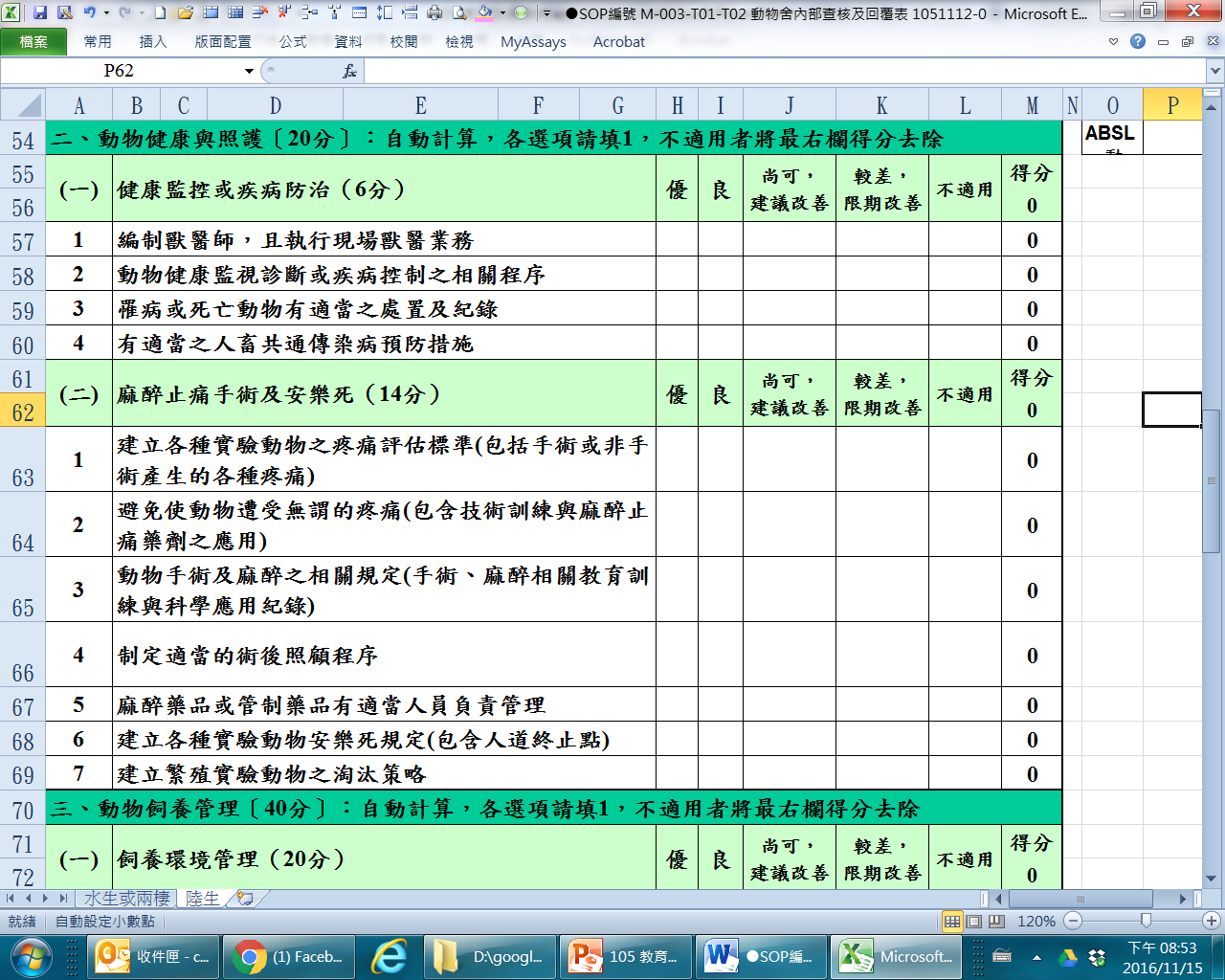 講義第49/53頁
動物舍內部查核及回覆表-6
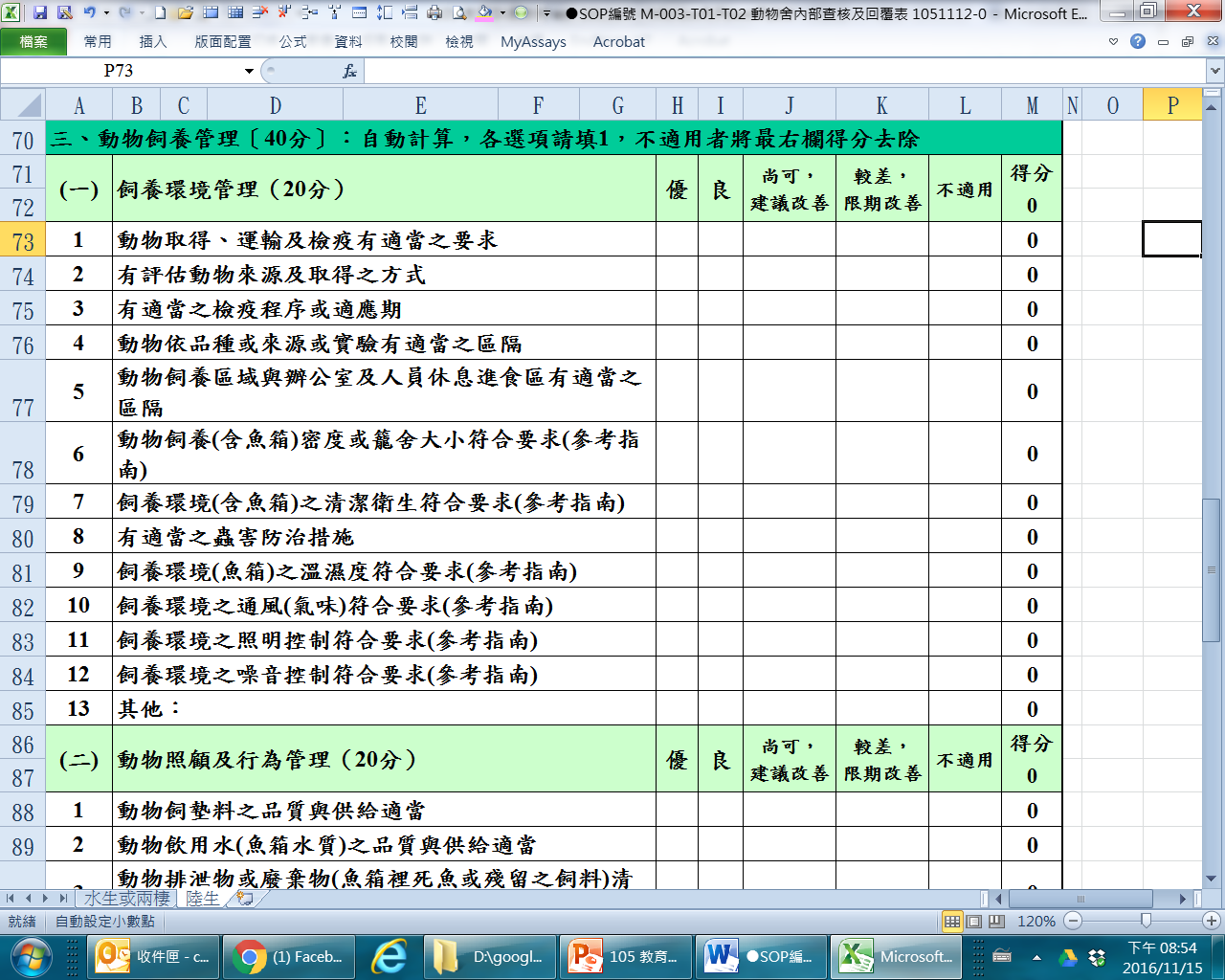 講義第49/53頁
動物舍內部查核及回覆表-7
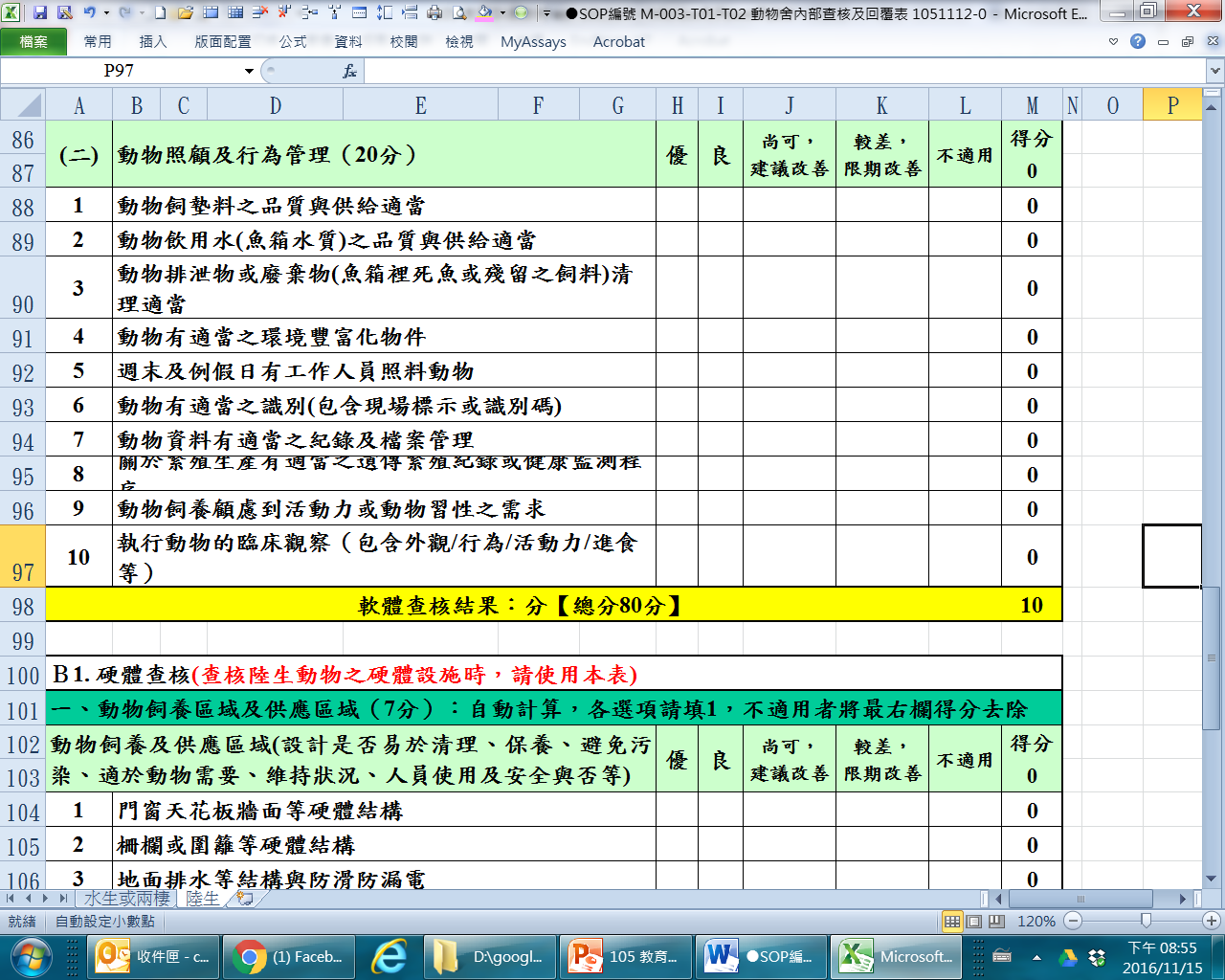 講義第50頁
動物舍內部查核及回覆表-8
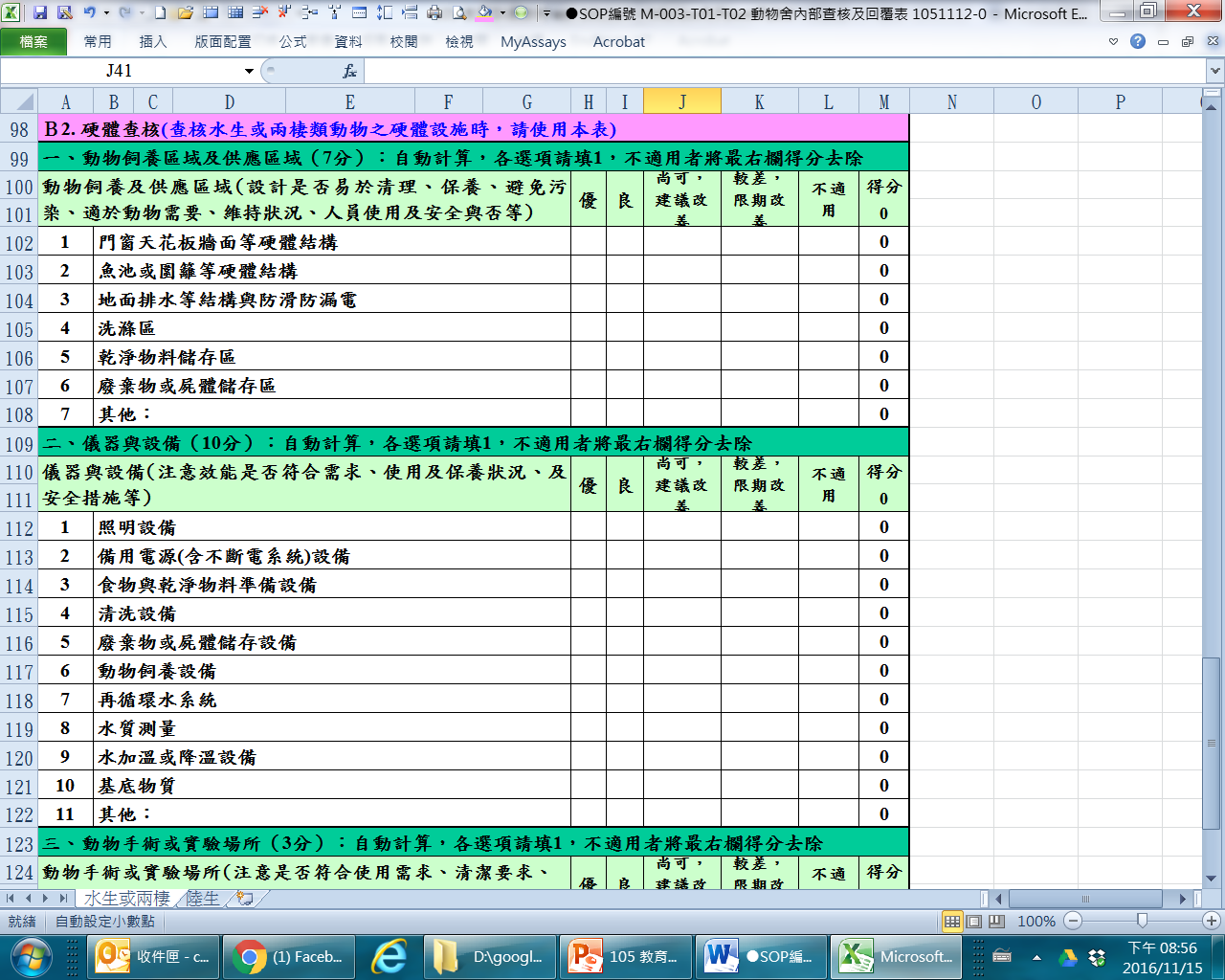 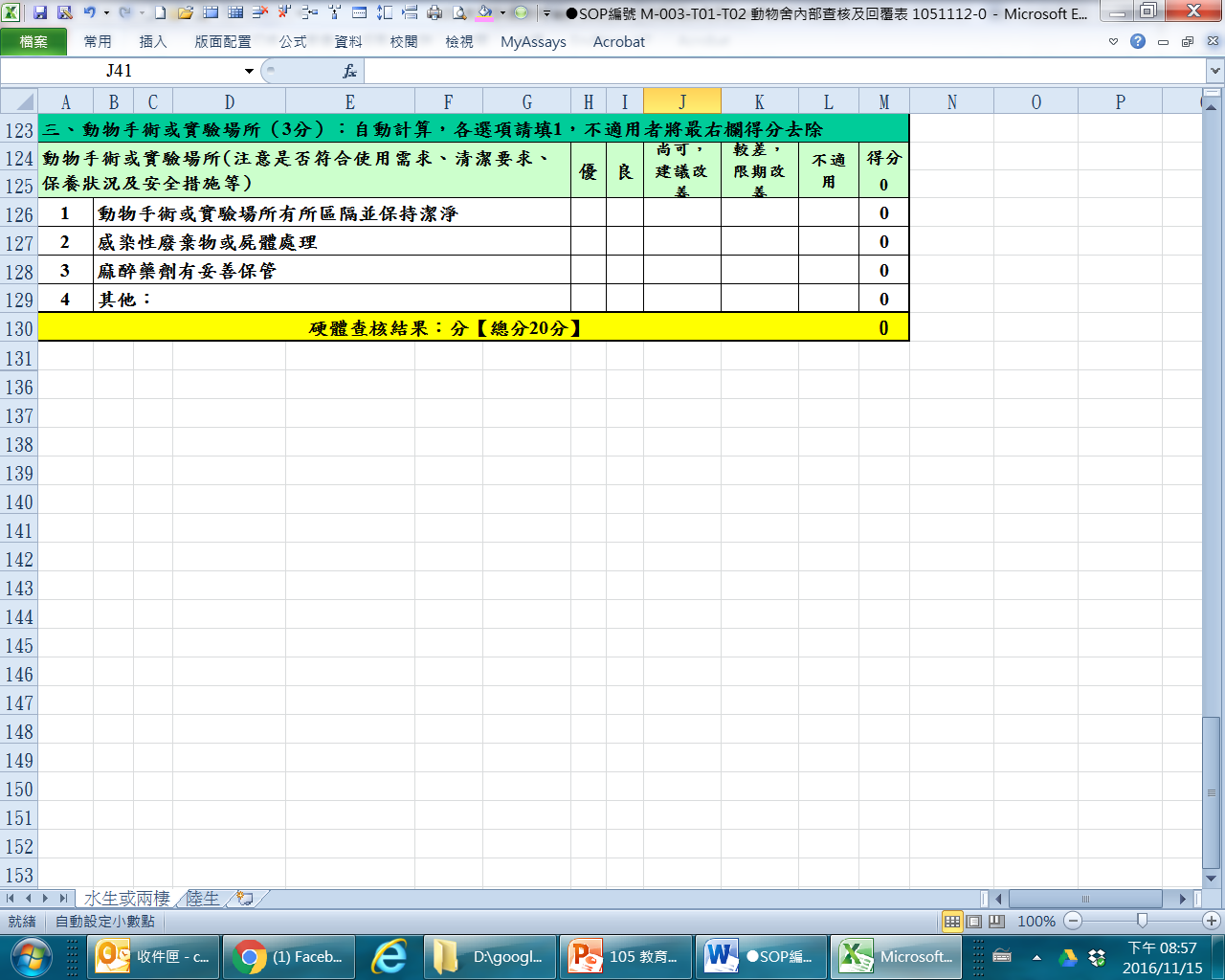 講義第54頁
動物舍內部查核及回覆表-9
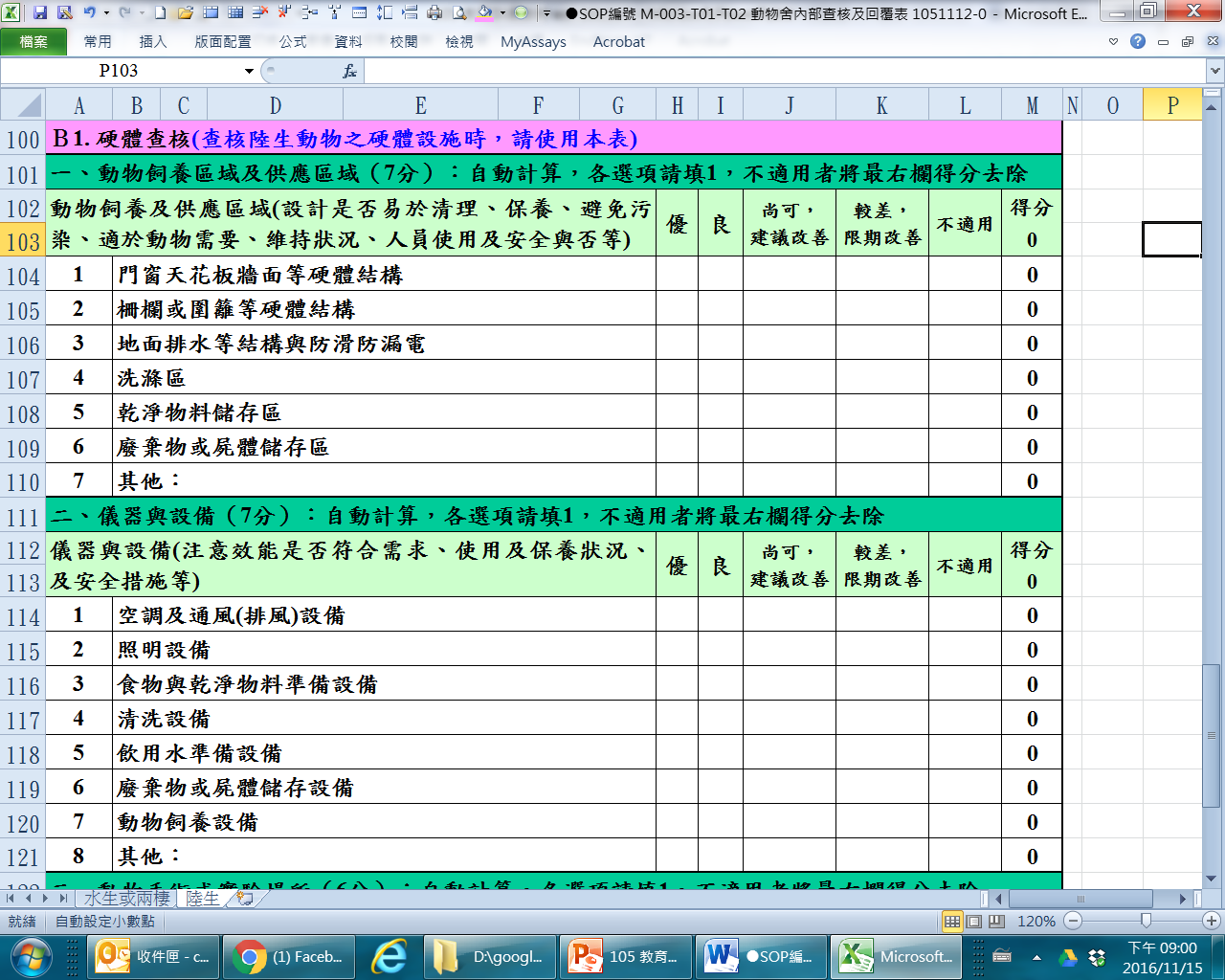 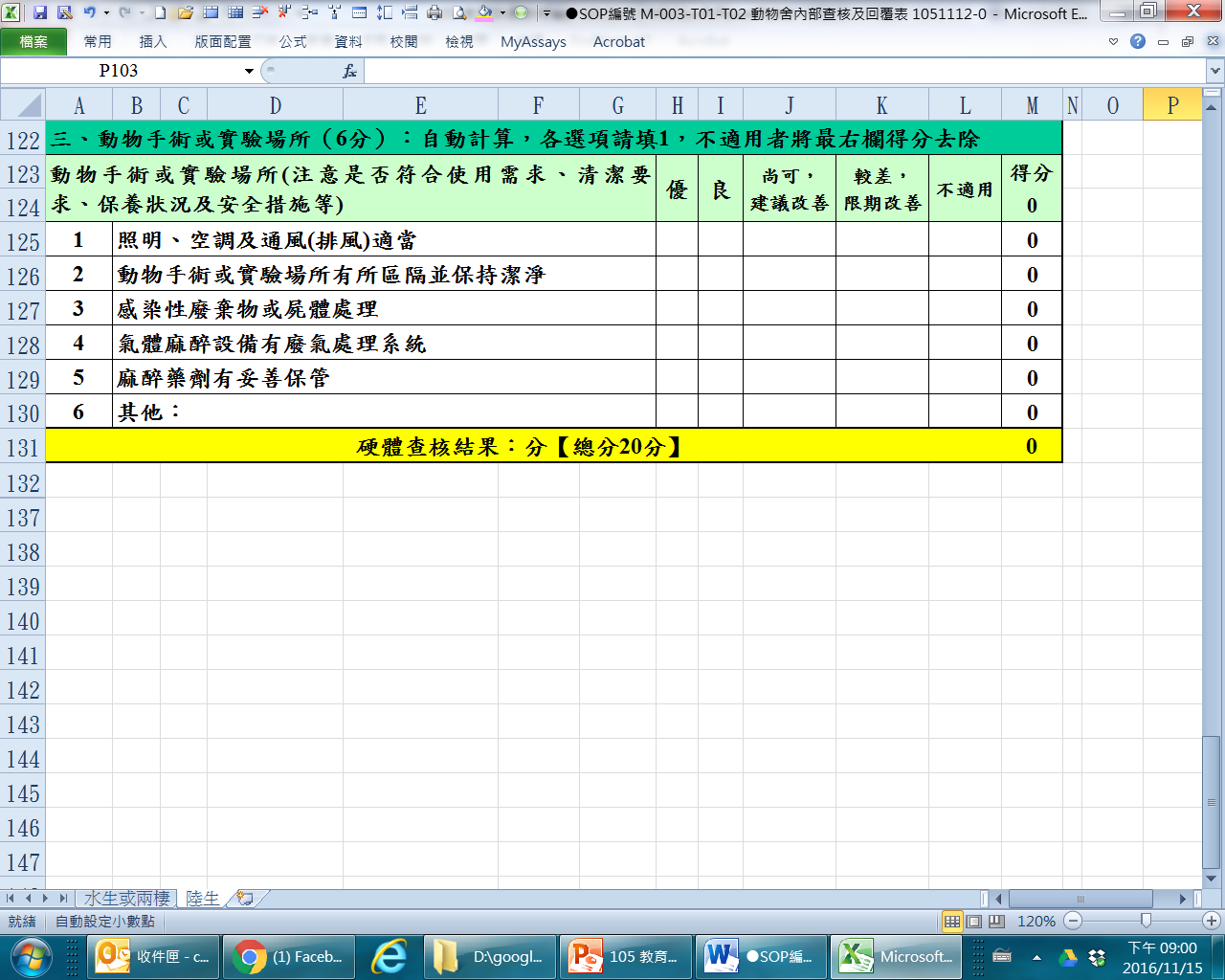 講義第55頁
計畫審核後監督報告表-1
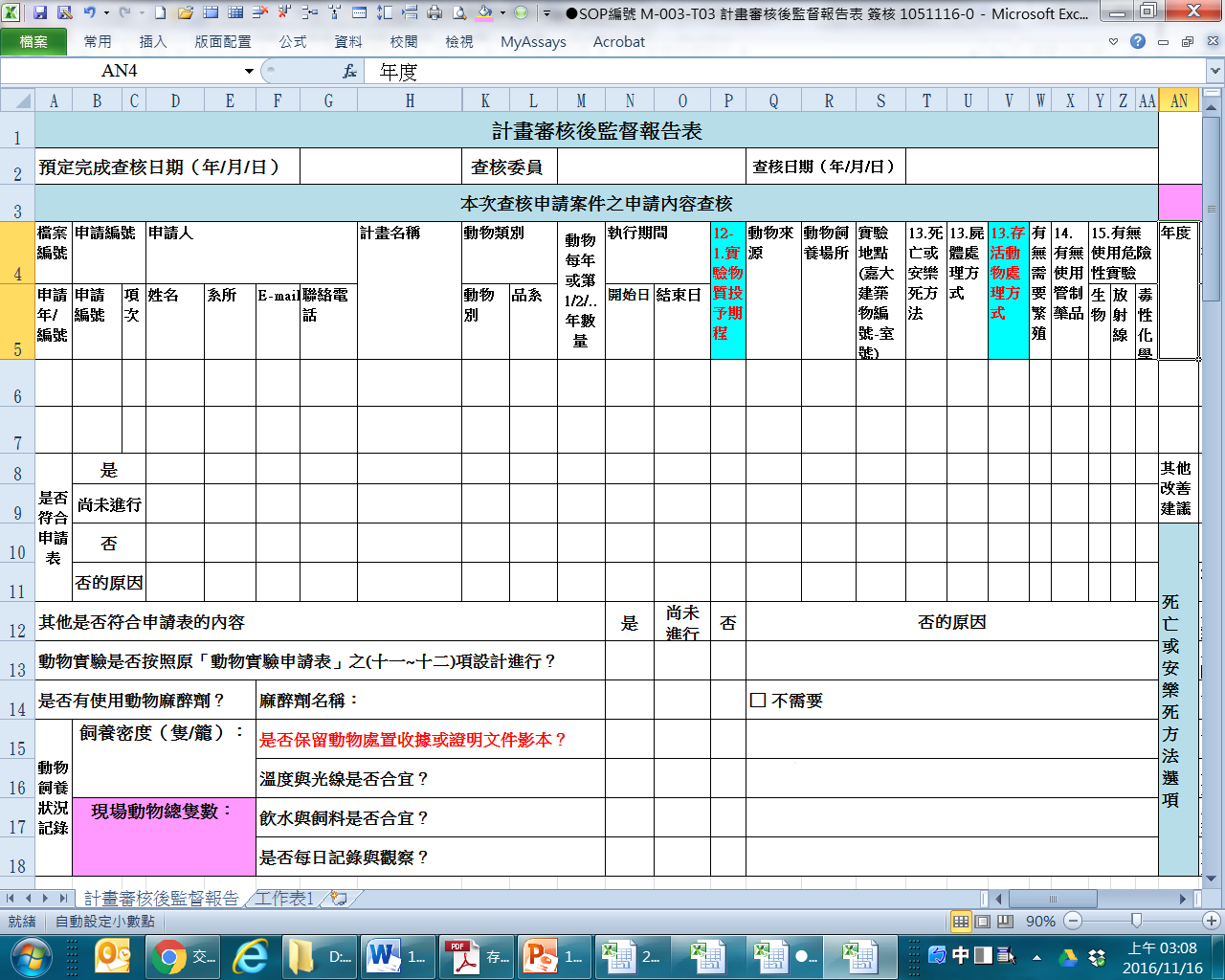 加到登錄表
講義第56頁
計畫審核後監督報告表-2
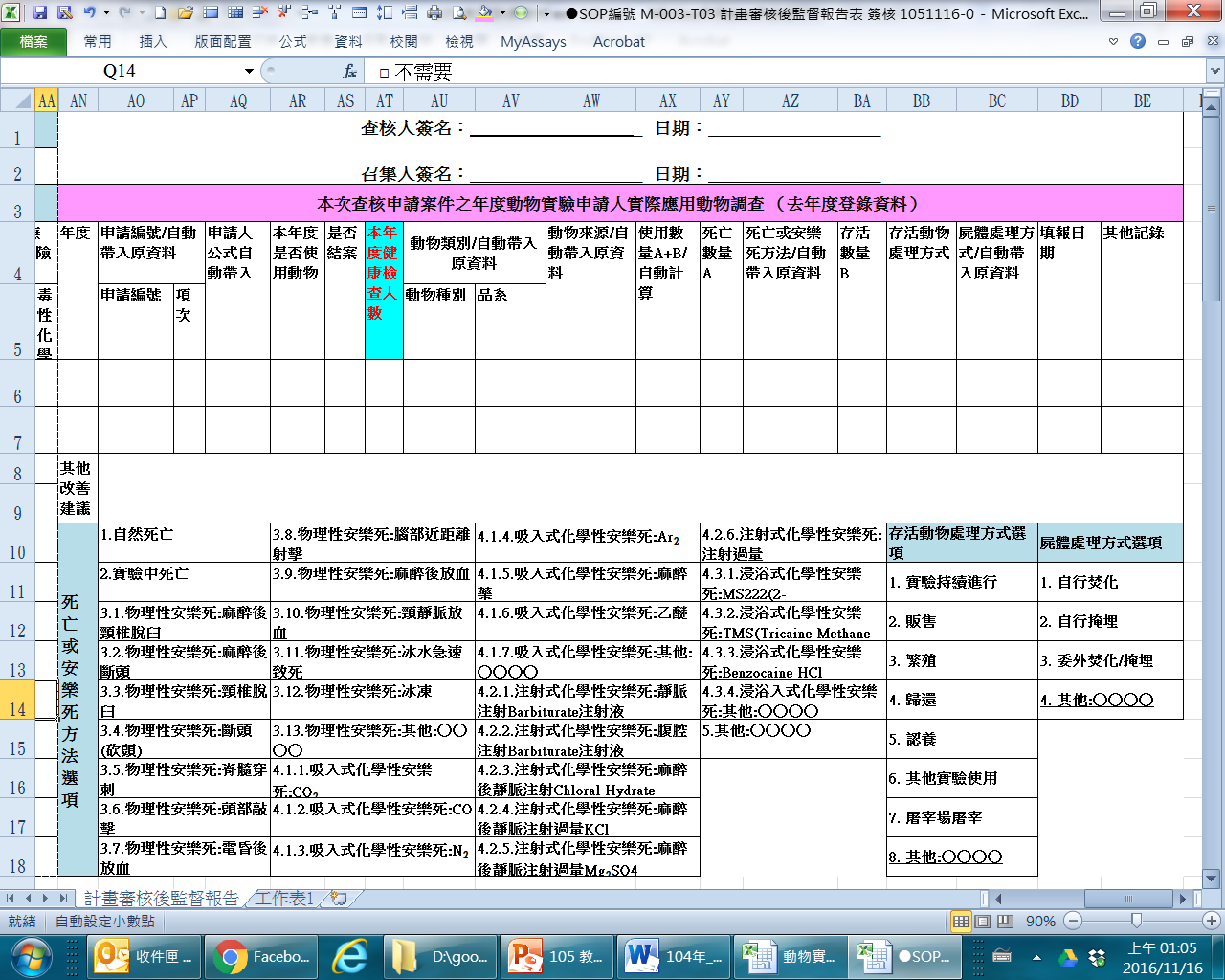 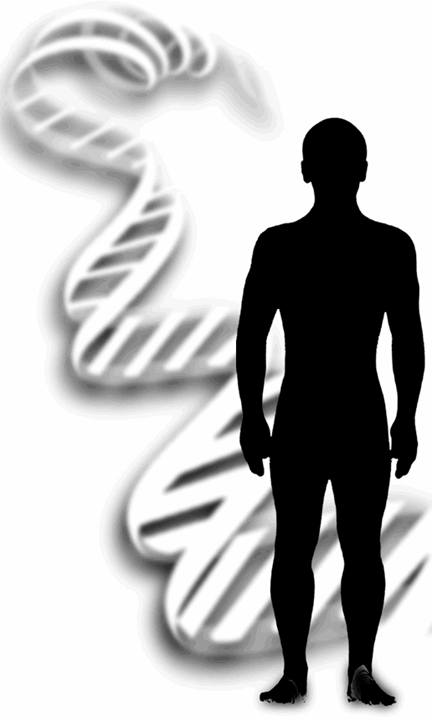 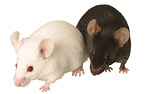 Thanks for your attention!
敬請指教